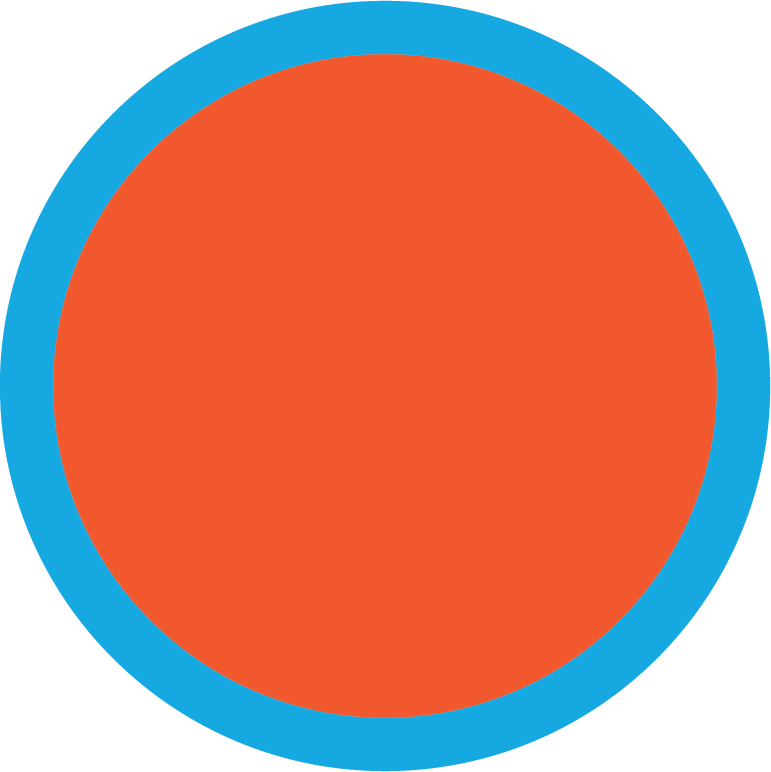 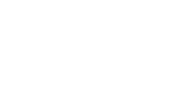 7
Classroom instructions
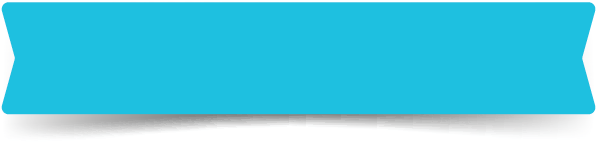 LESSON 3 – PERIOD 6
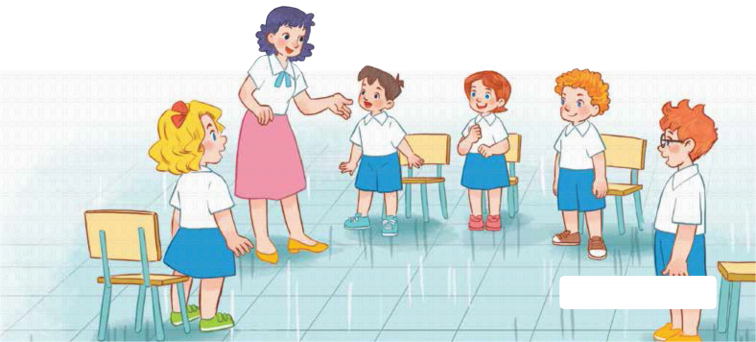 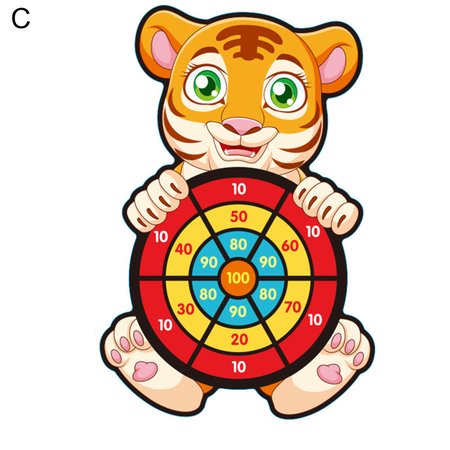 Listen and 
choose!
Warm-up and review
0
1
2
3
4
5
6
7
8
9
0
1
2
3
4
5
6
7
8
9
0
1
2
3
4
5
6
7
8
9
GIRLS
0
1
2
3
4
5
6
7
8
9
0
1
2
3
4
5
6
7
8
9
0
1
2
3
4
5
6
7
8
9
BOYS
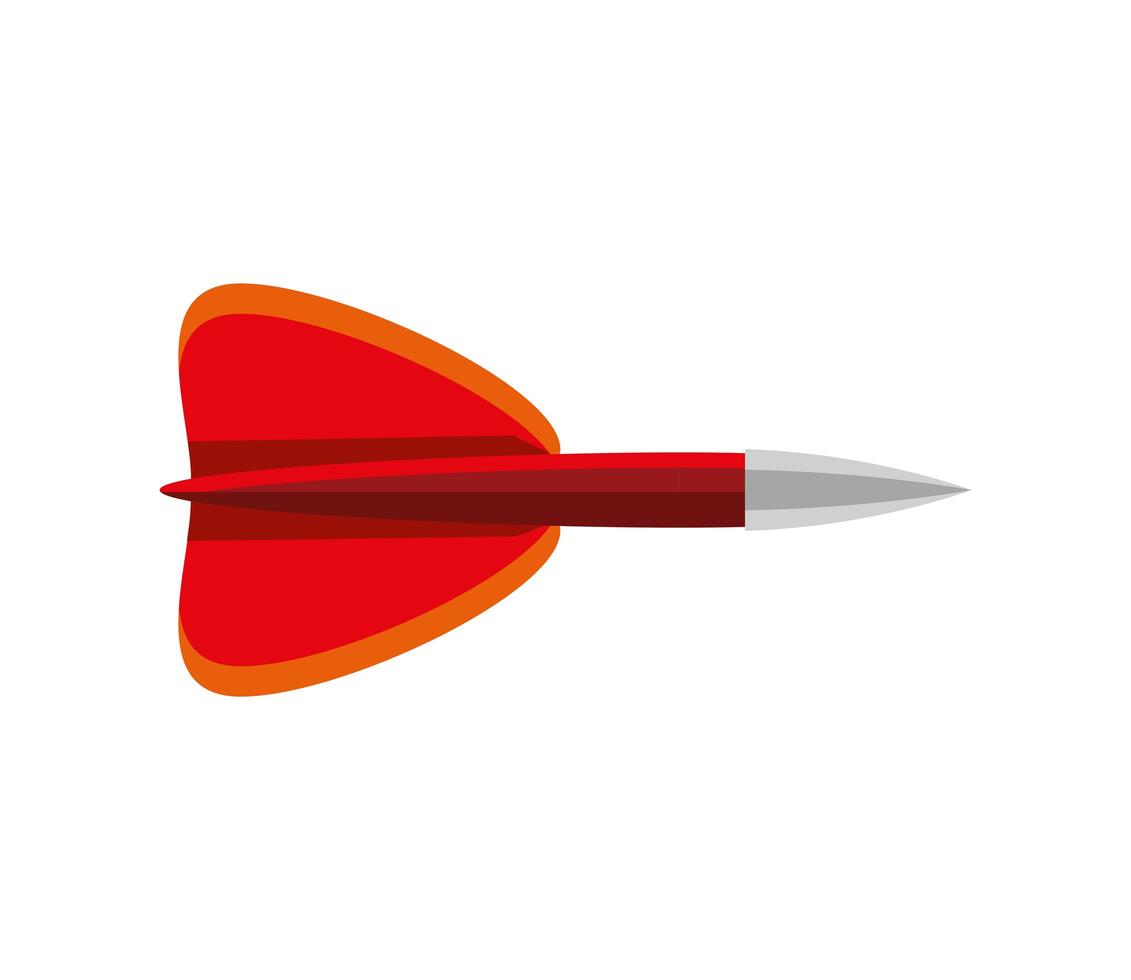 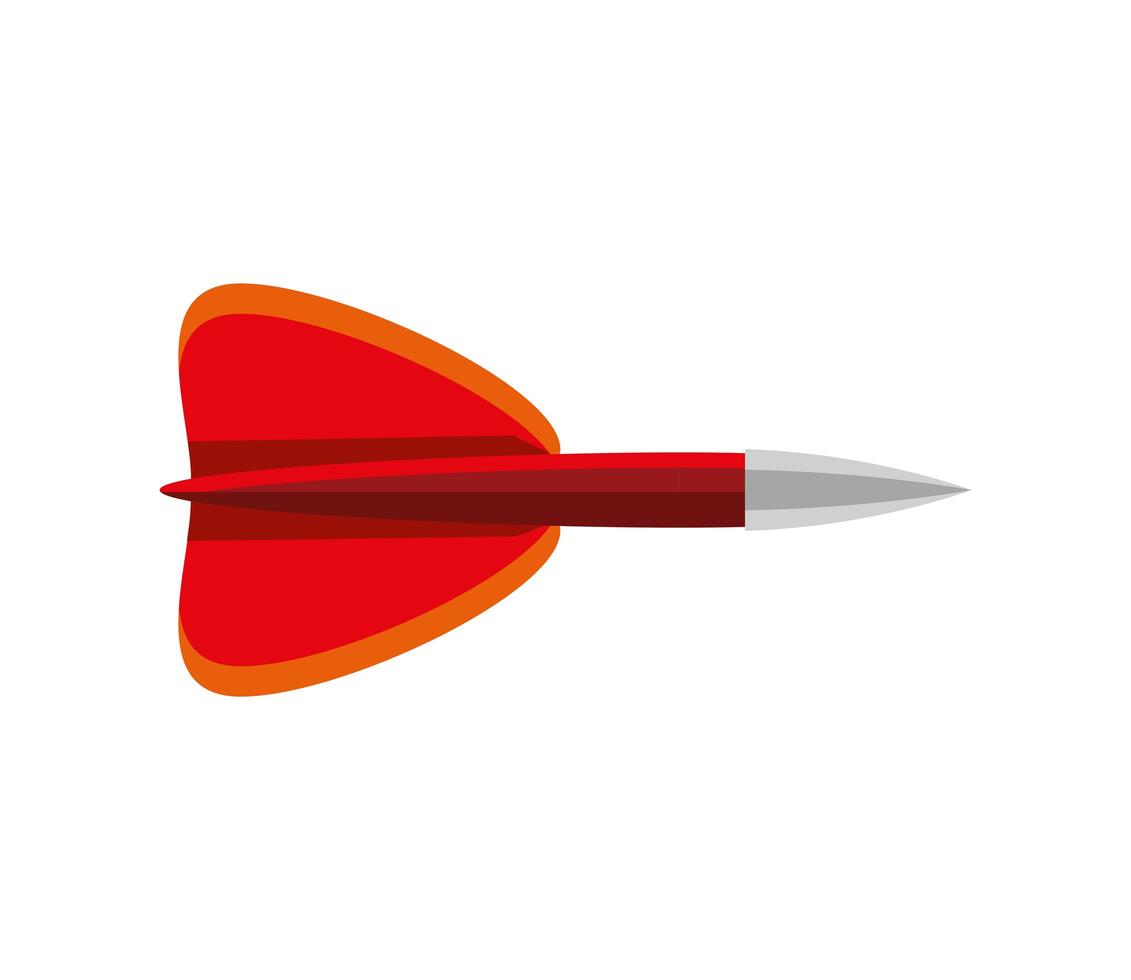 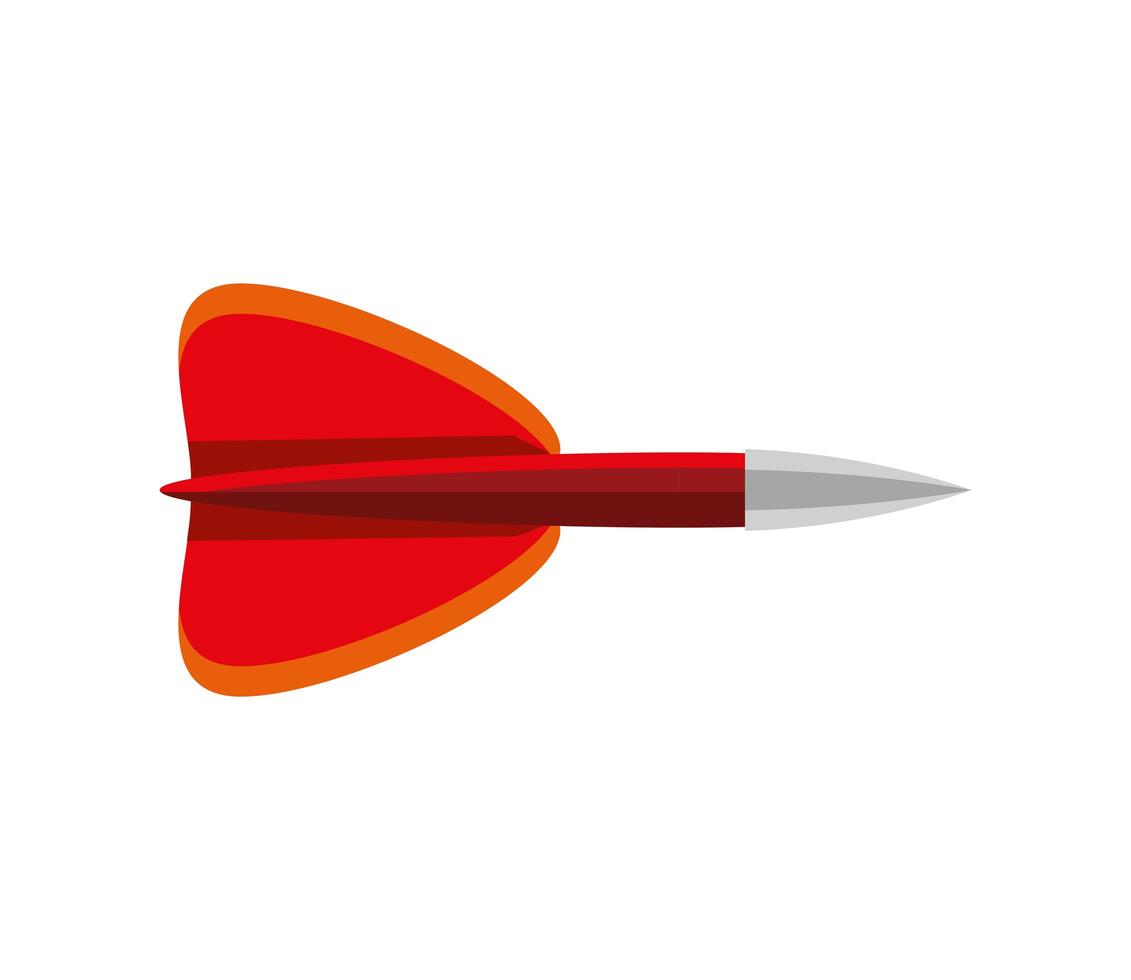 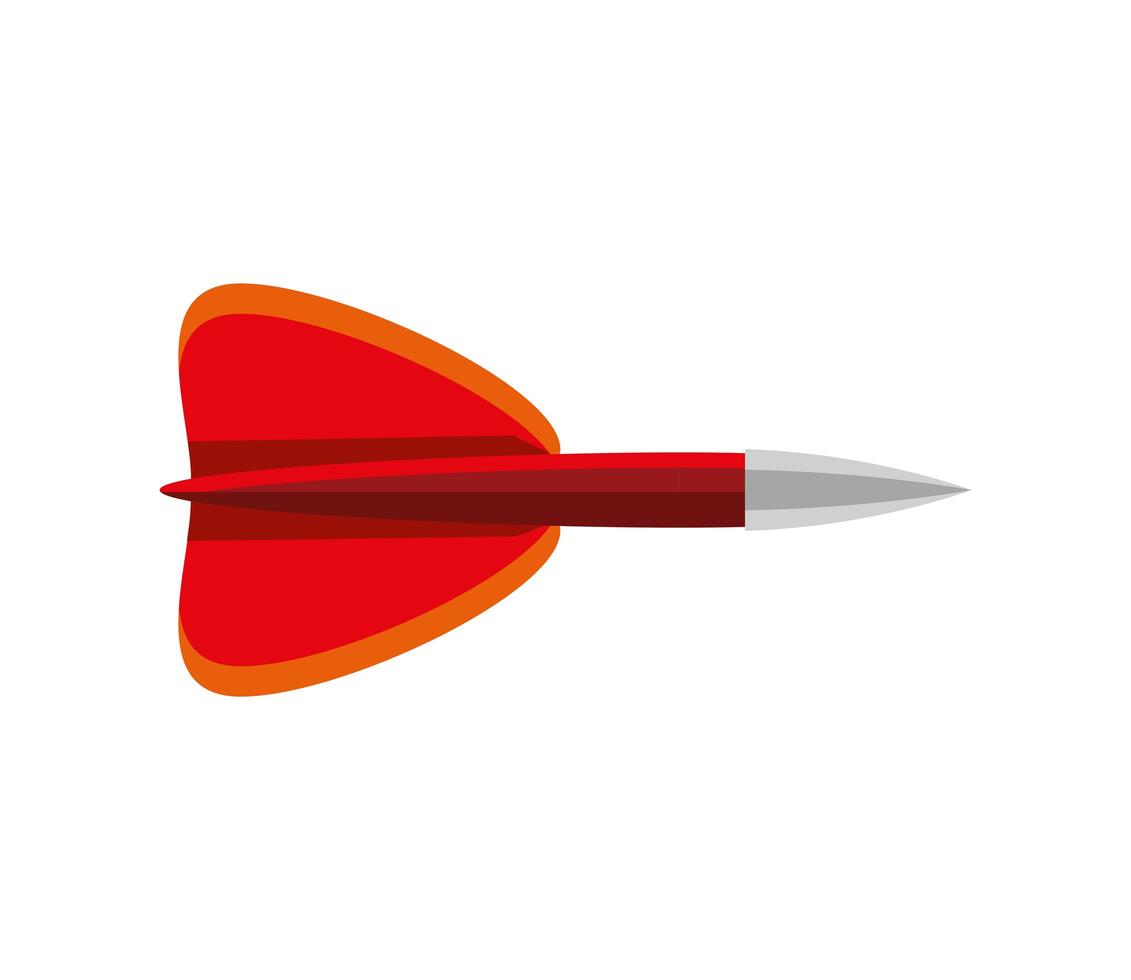 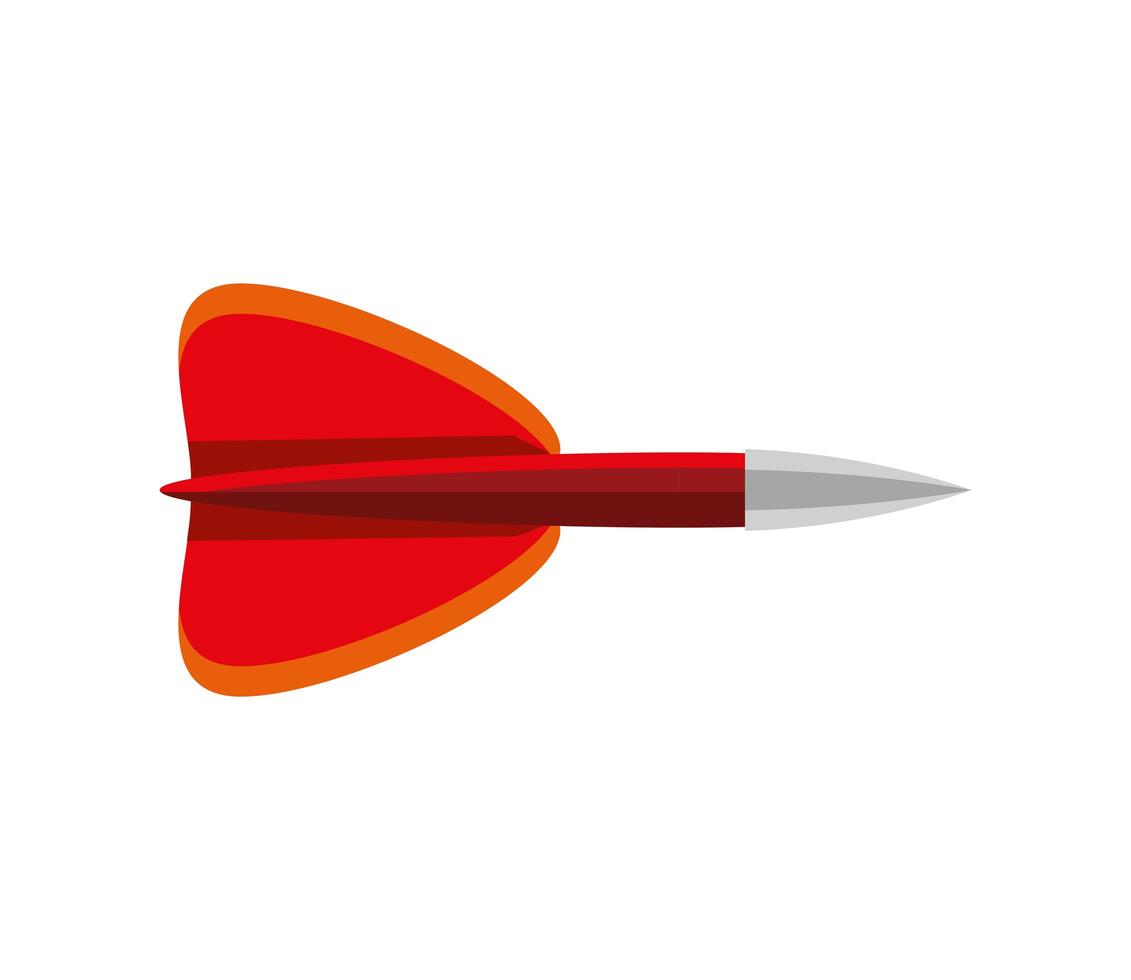 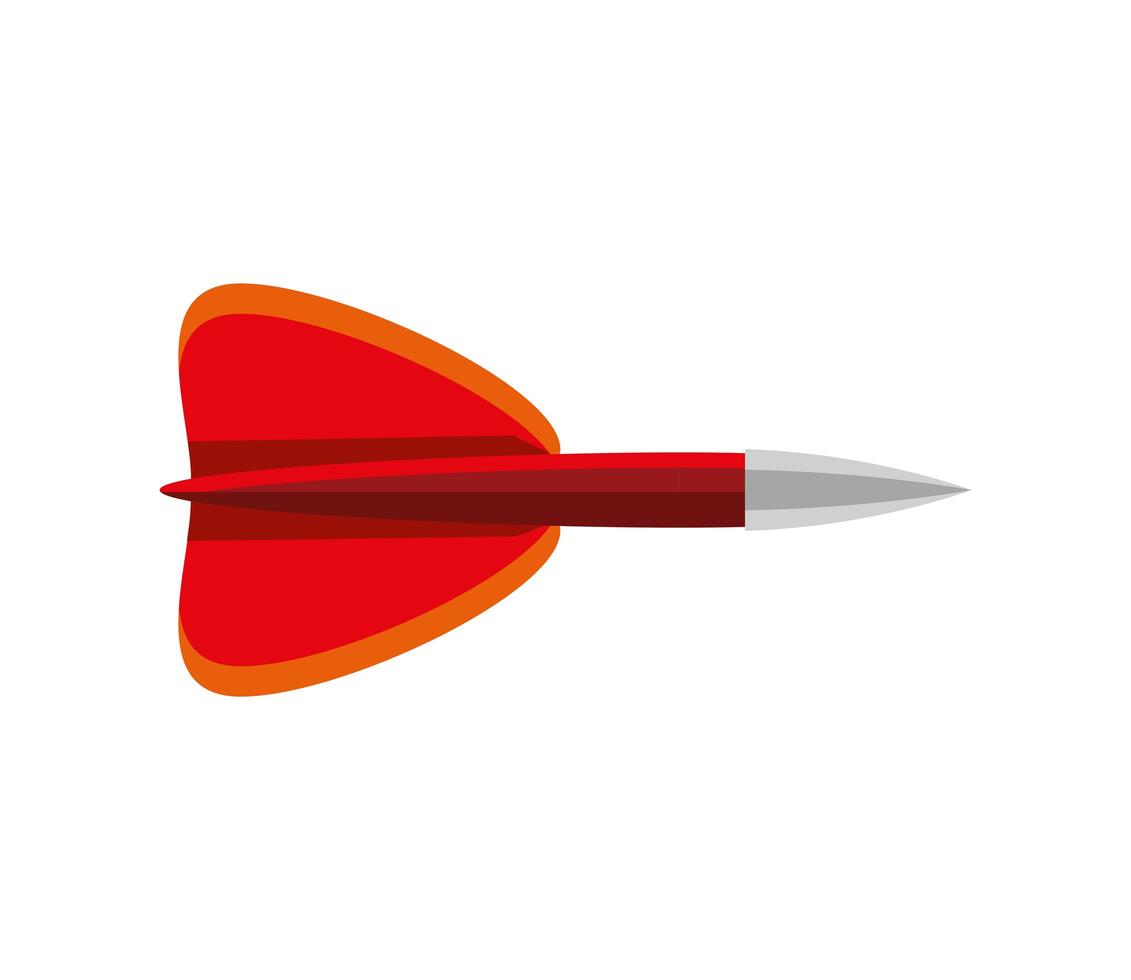 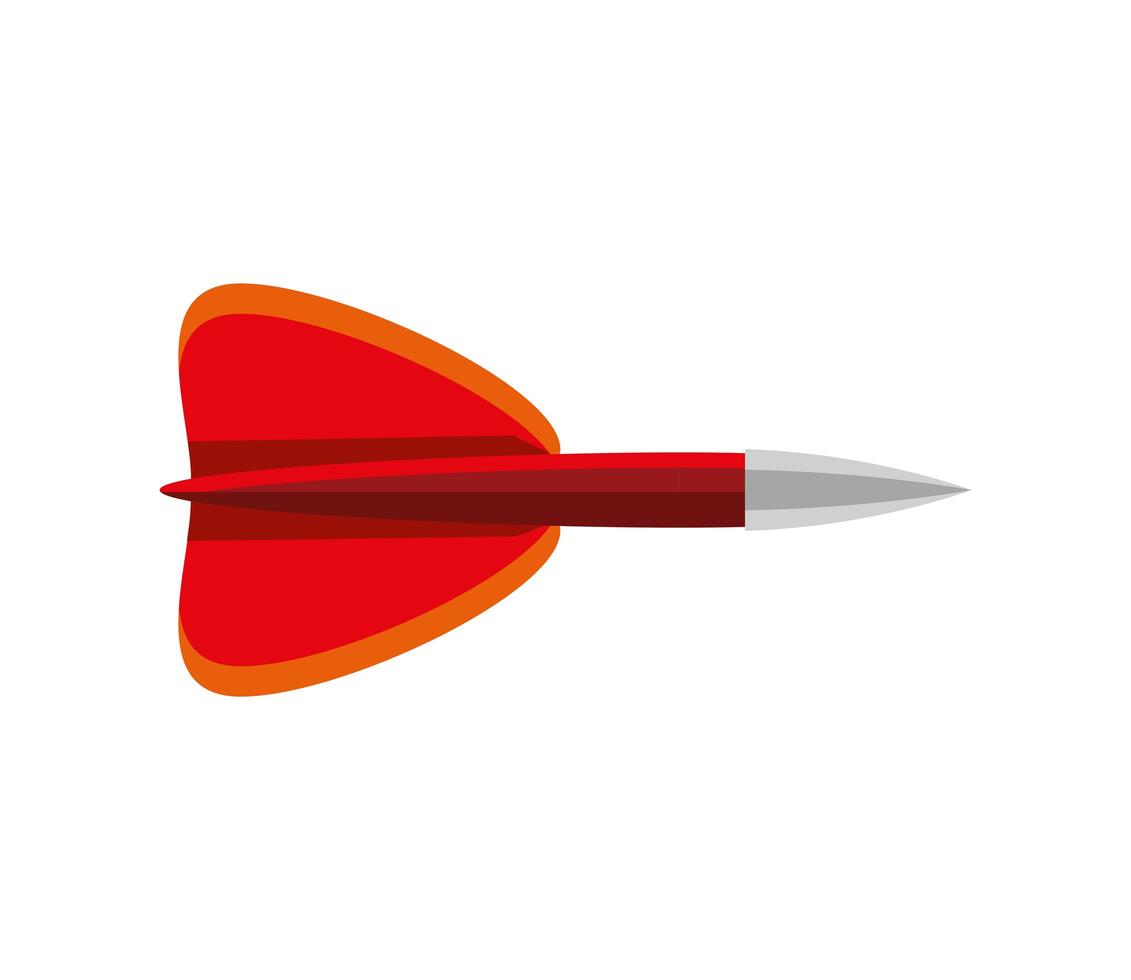 [Speaker Notes: - Divide the class into 2 teams. Each team chooses one arrow to go to the question. Have pupils listen and choose the right sentence. They will get points for the right answers.
- Back to the menu for another question.
- Pupils take turns to play until they get all the arrows. 
- The team with more points is the winner.]
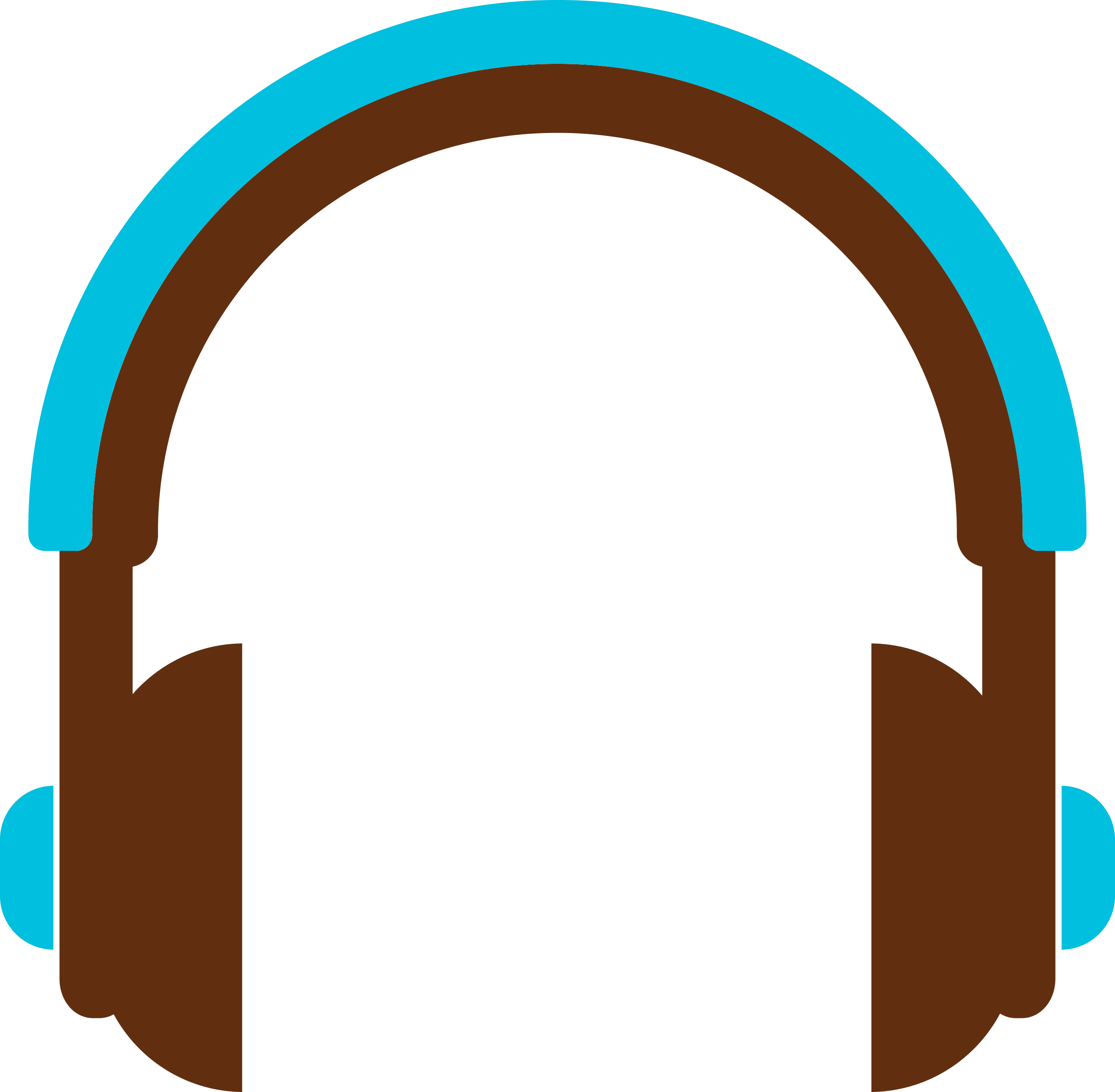 Listen and choose.
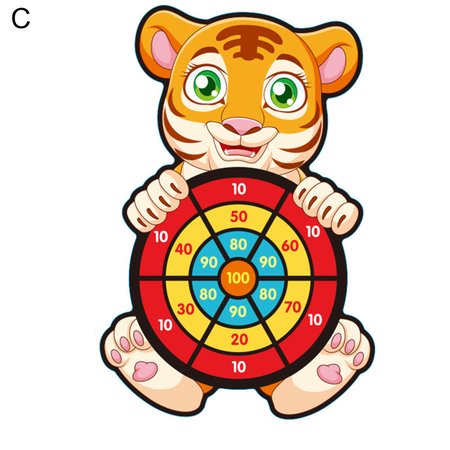 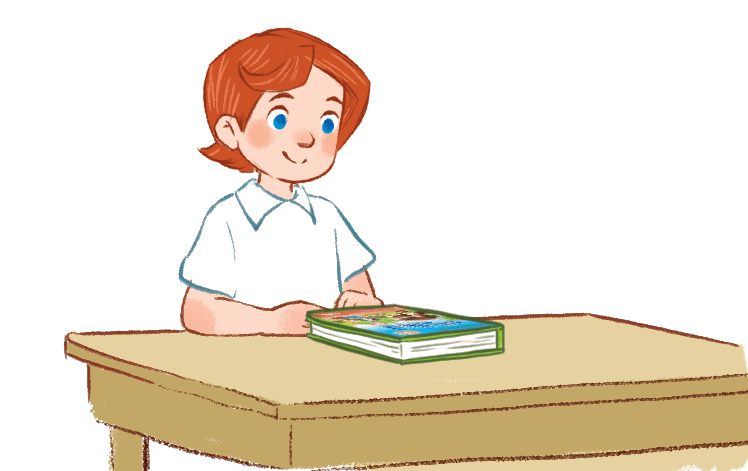 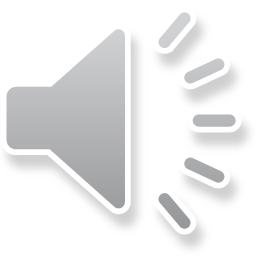 A. May I open the book?
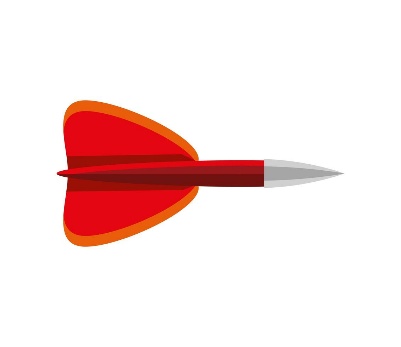 B. May I close the book?
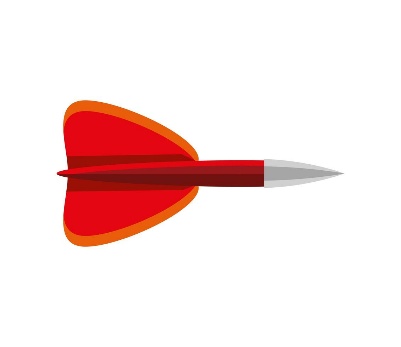 C. May I read the book?
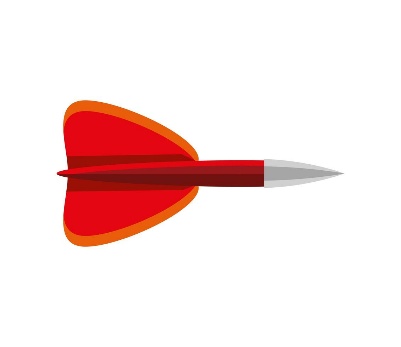 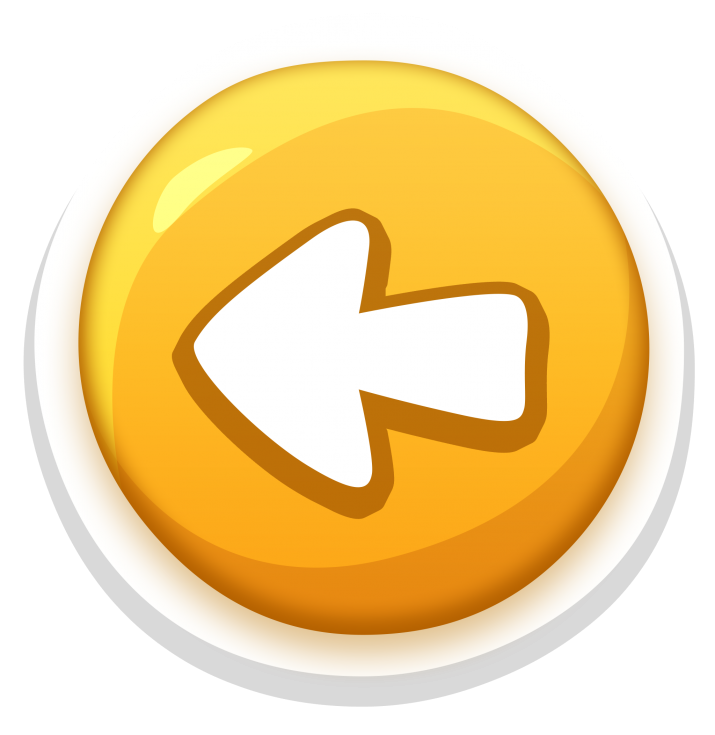 [Speaker Notes: Click the headphone to play the recording. 
Click each answer to check. 
Click the arrow to go back.]
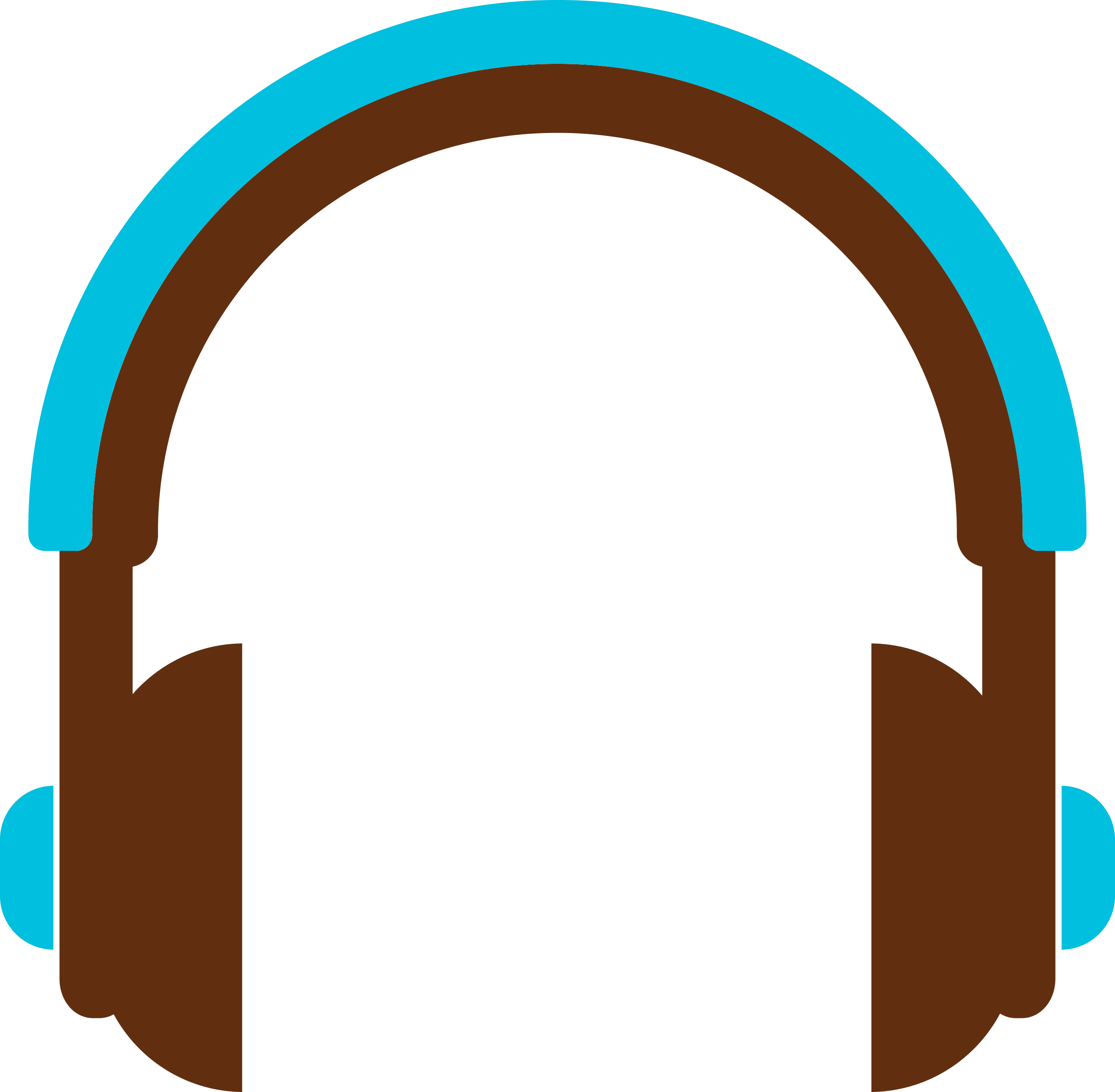 Listen and choose.
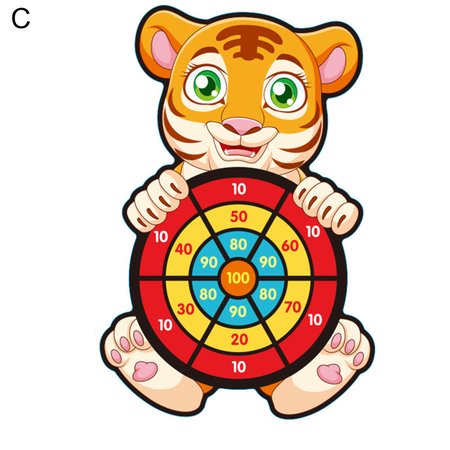 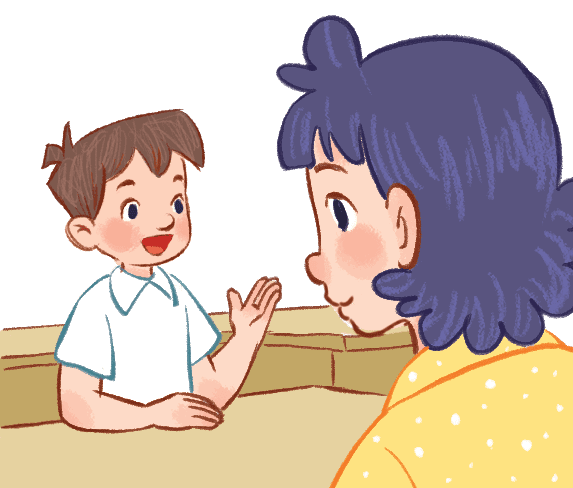 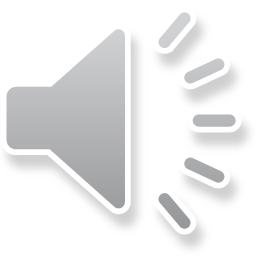 A. May I speak English?
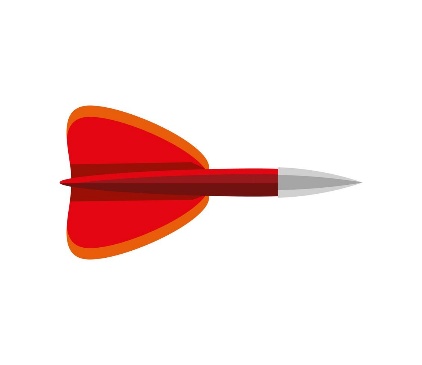 B. May I speak Vietnamese?
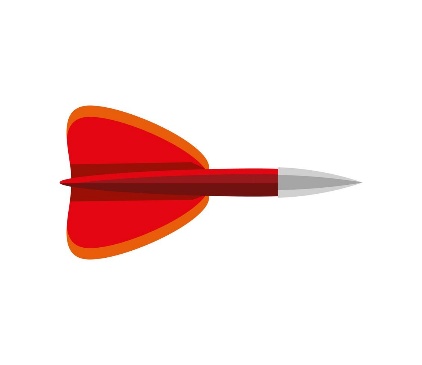 C. May I come in?
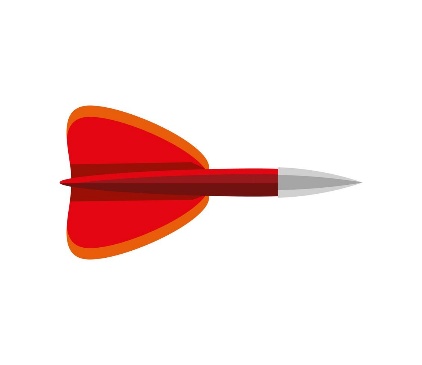 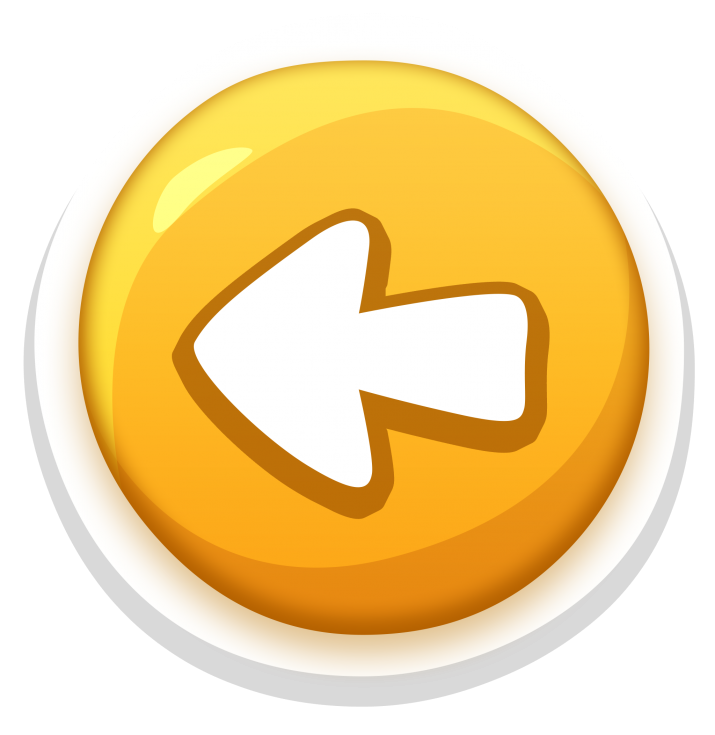 [Speaker Notes: Click the headphone to play the recording. 
Click each answer to check. 
Click the arrow to go back.]
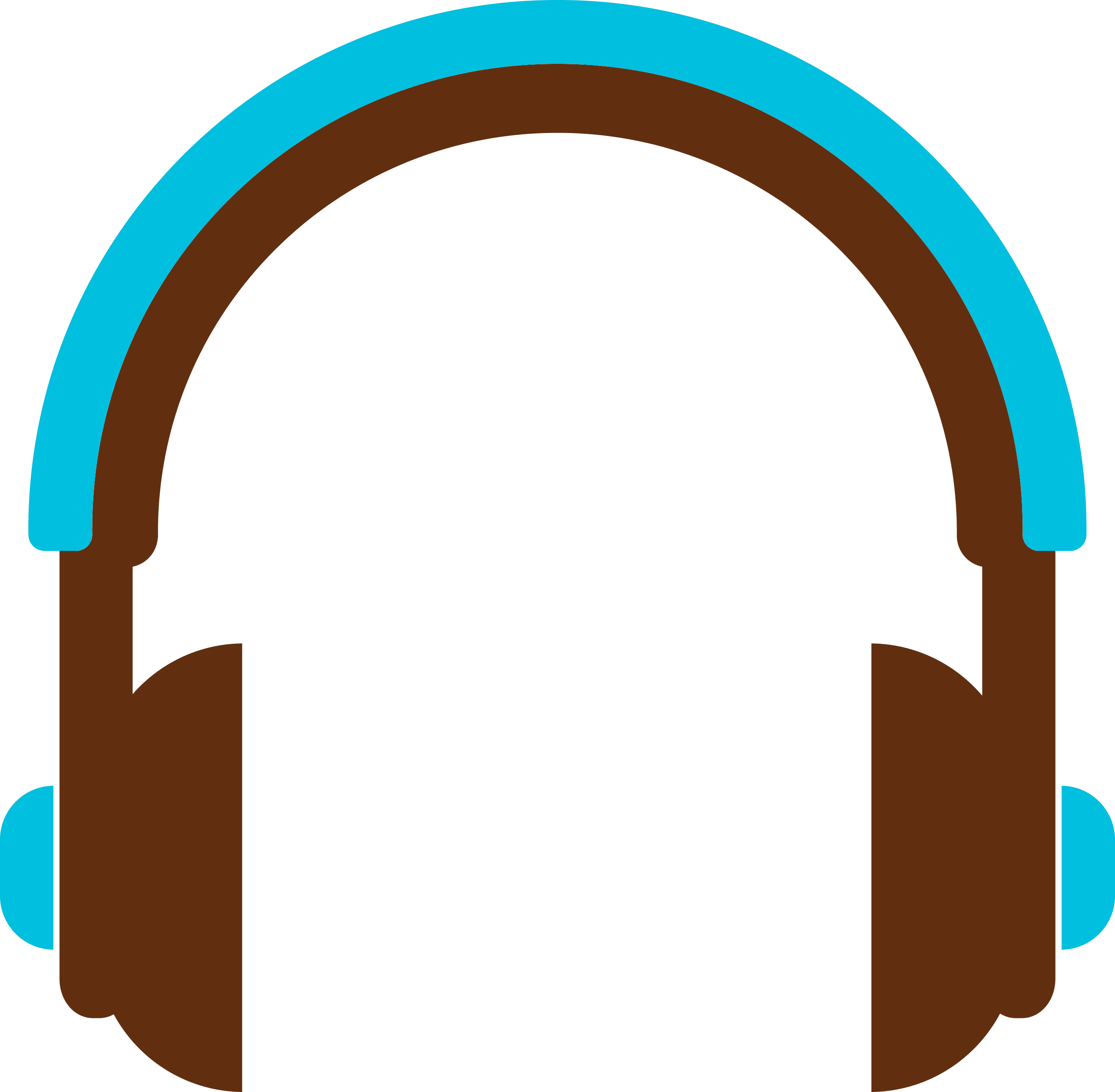 Listen and choose.
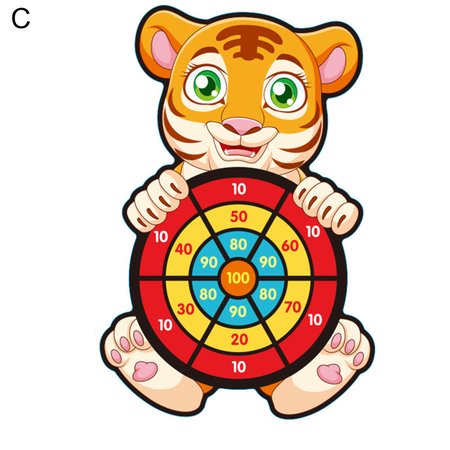 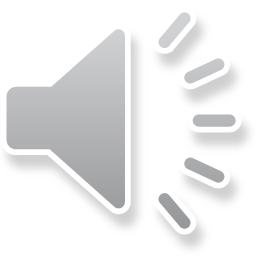 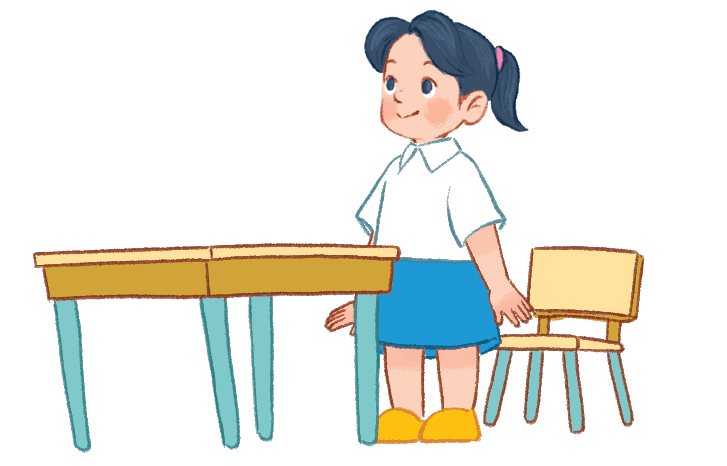 A. May I come in?
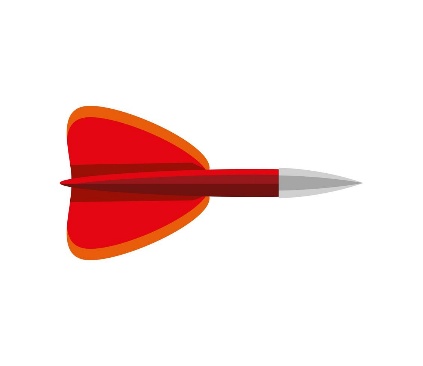 B. May I stand up?
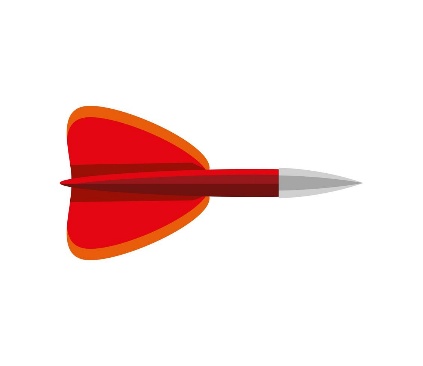 C. May I sit down?
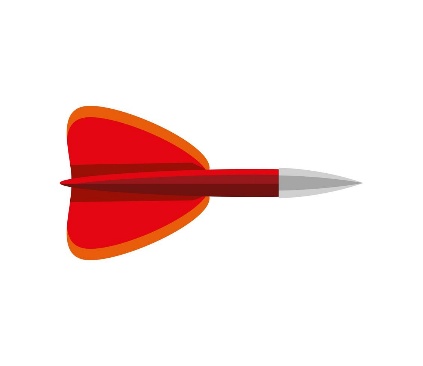 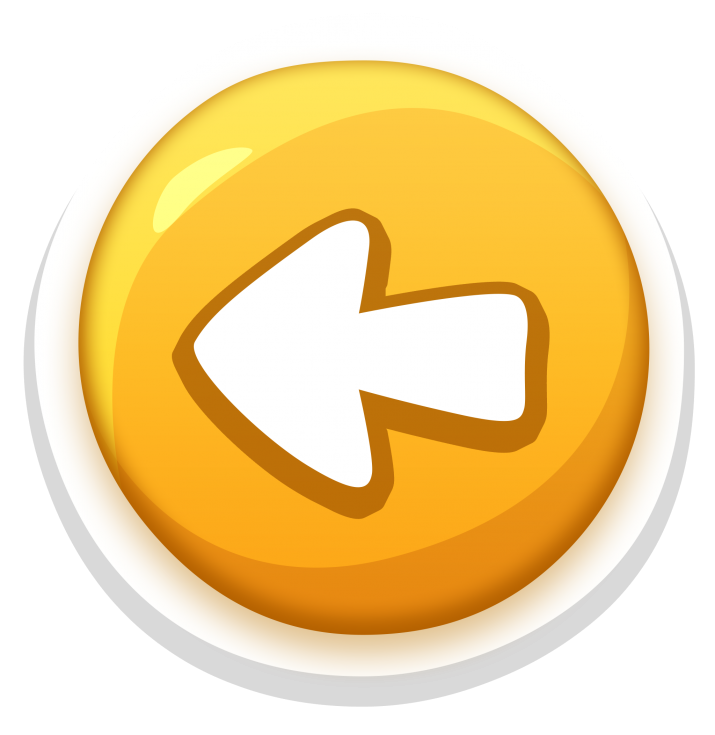 [Speaker Notes: Click the headphone to play the recording. 
Click each answer to check. 
Click the arrow to go back.]
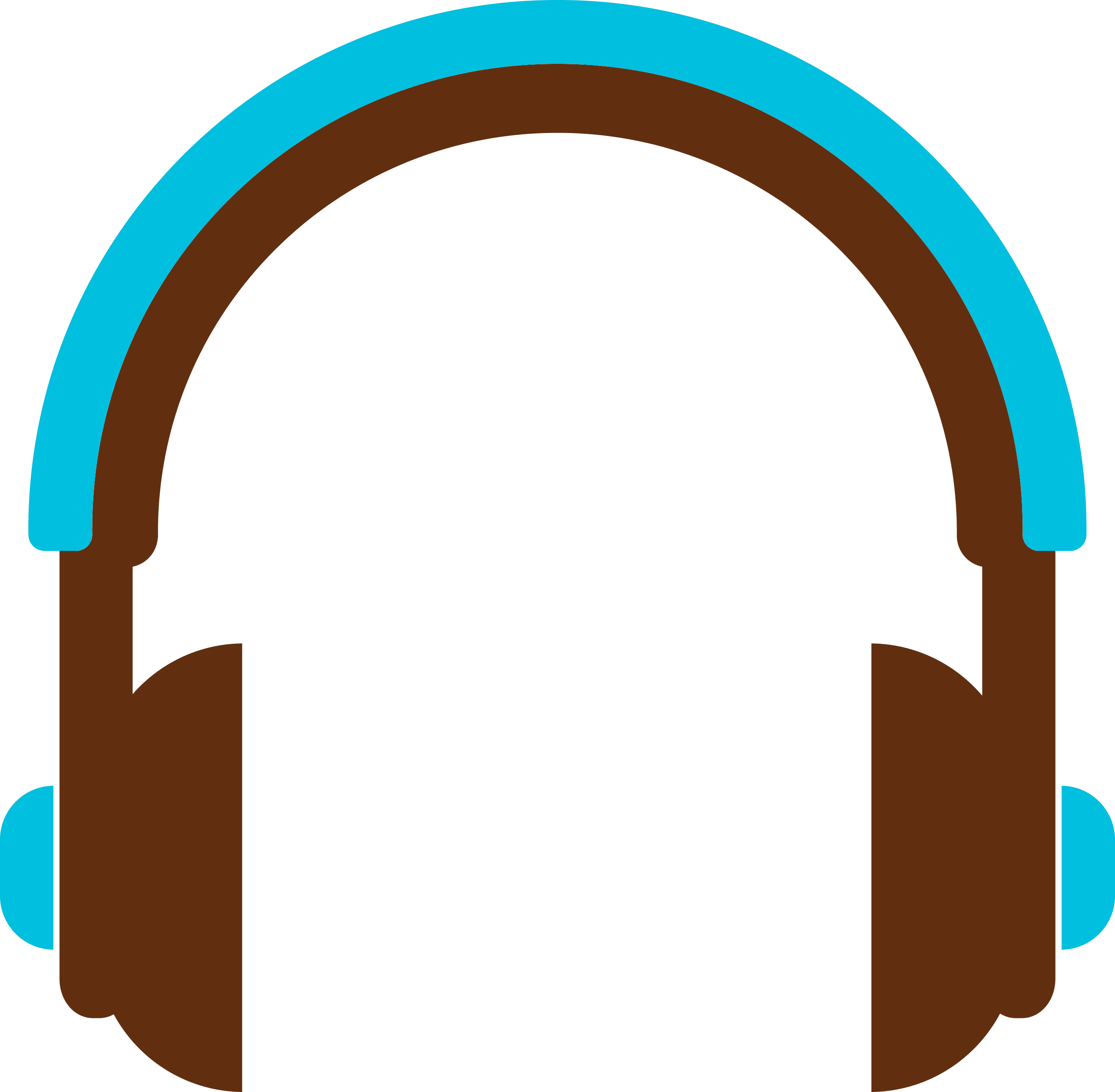 Listen and choose.
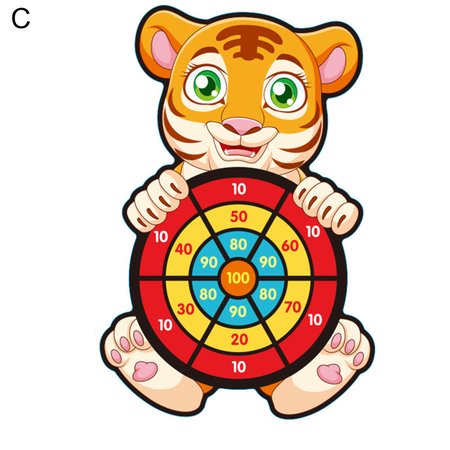 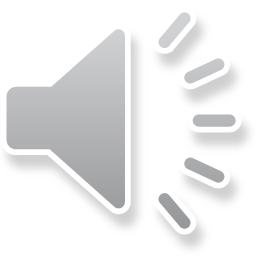 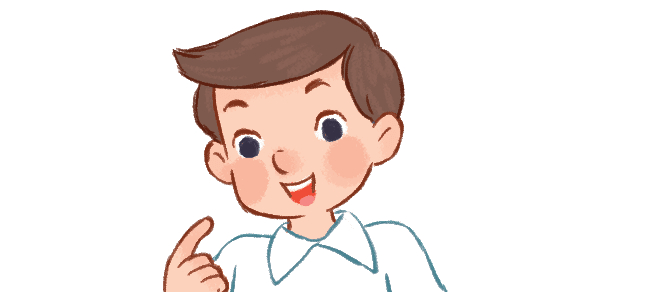 A. Speak English, please!
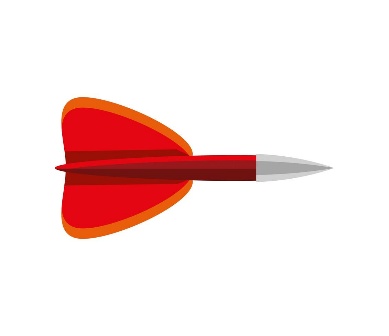 B. Speak Vietnamese, please!
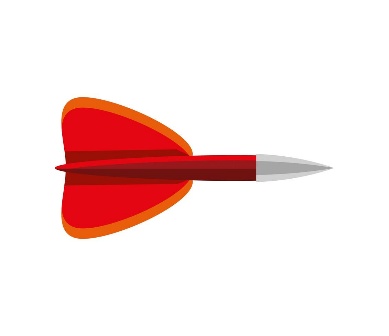 C. Speak aloud, please!
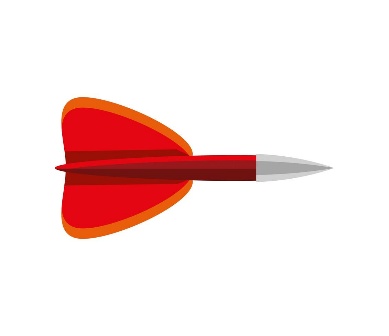 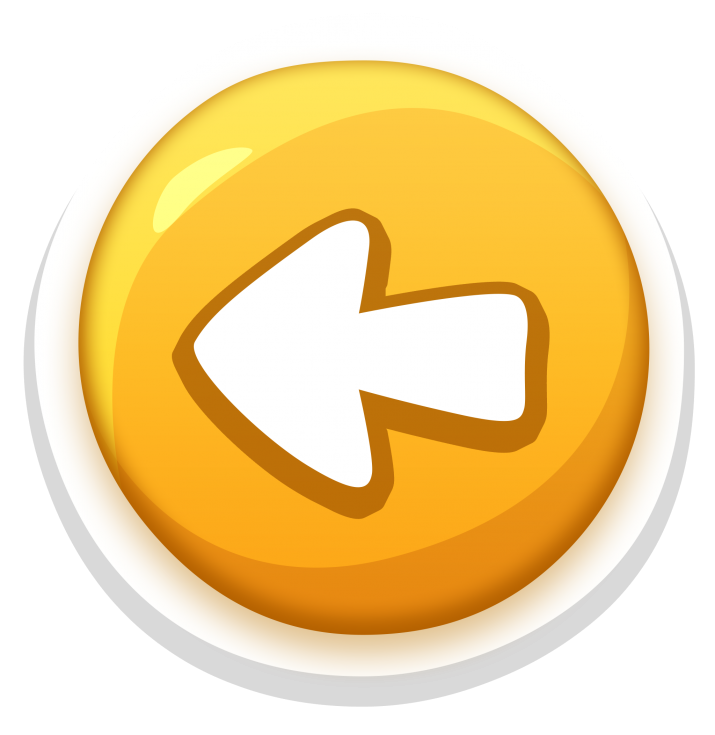 [Speaker Notes: Click the headphone to play the recording. 
Click each answer to check. 
Click the arrow to go back.]
Listen and choose.
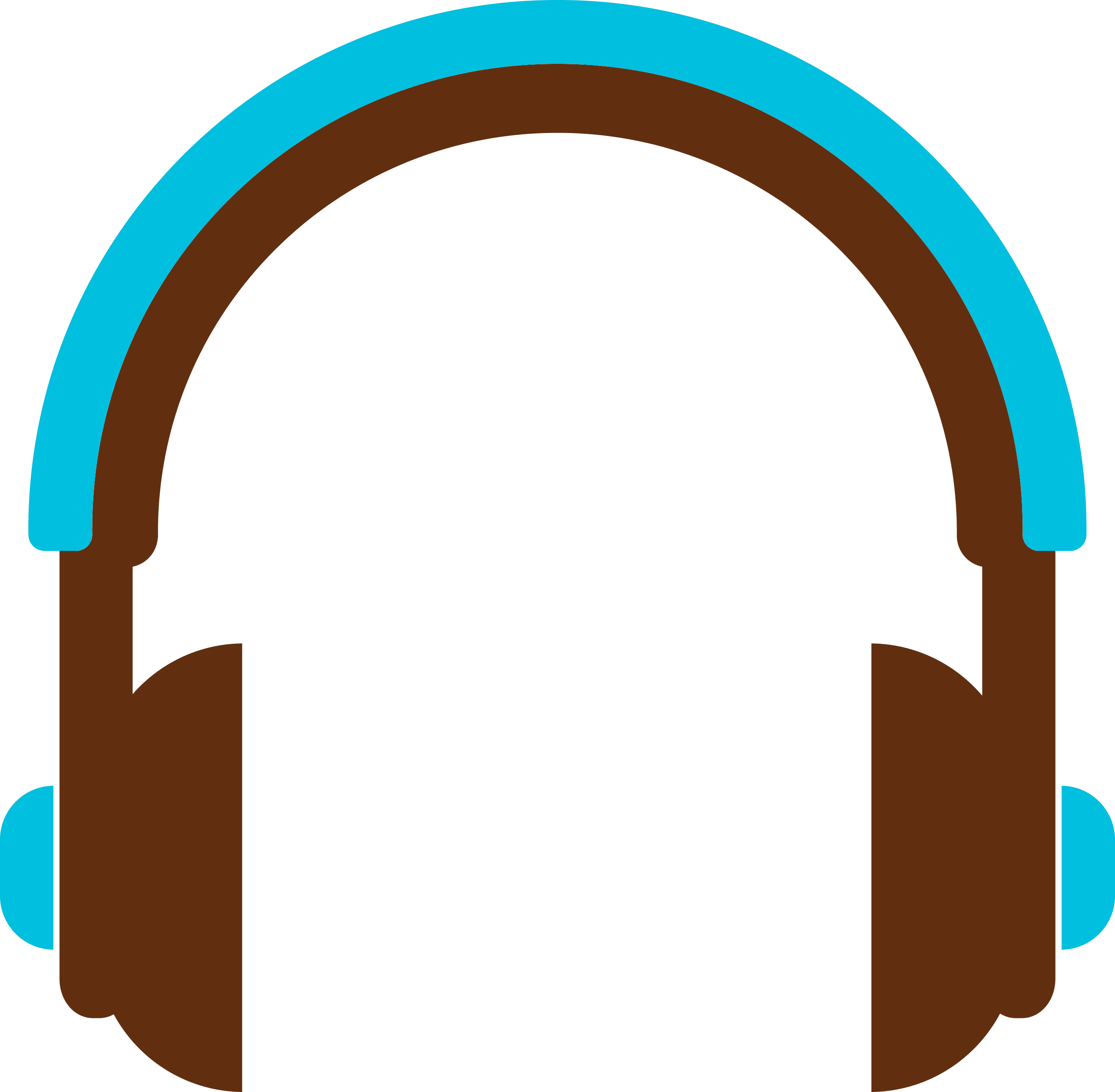 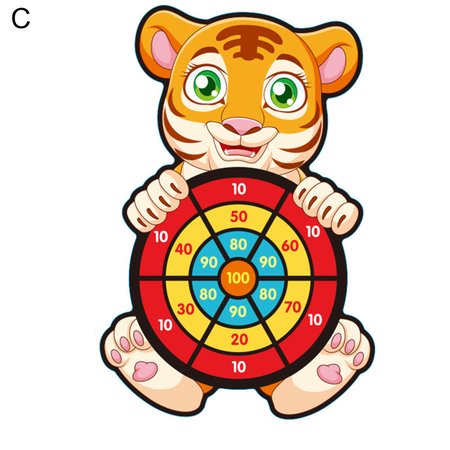 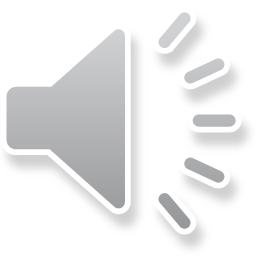 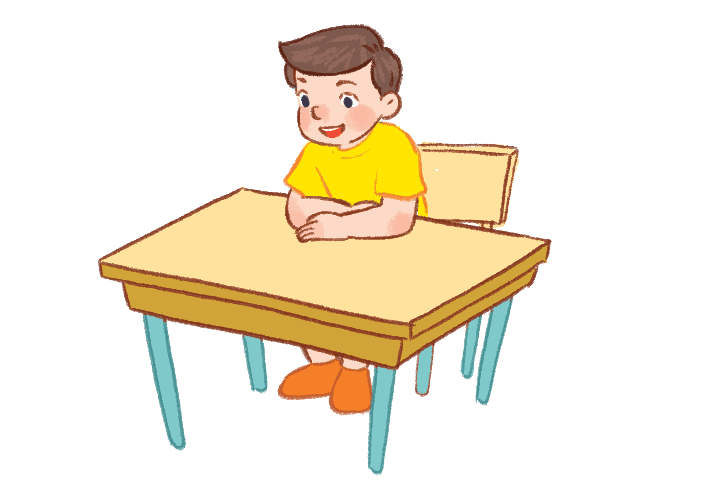 A. May I come in?
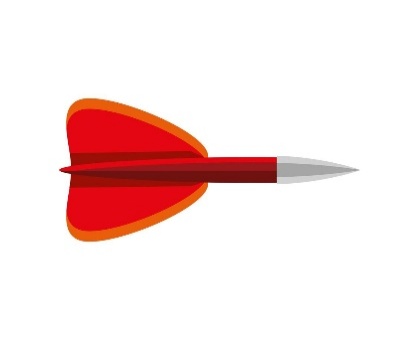 B. May I stand up?
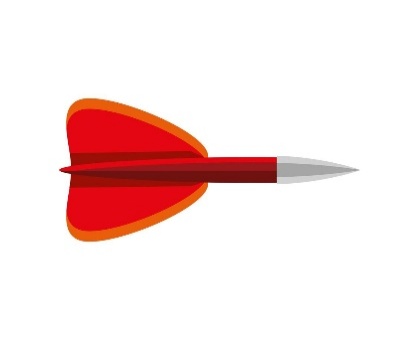 C. May I sit down?
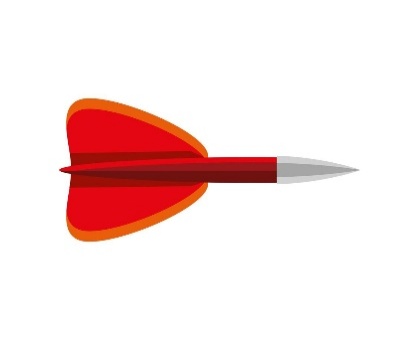 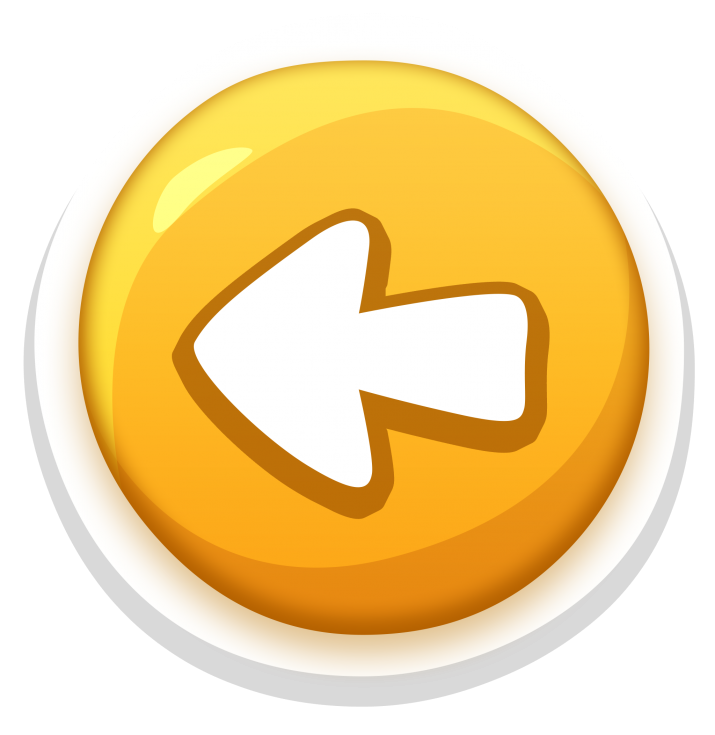 [Speaker Notes: Click the headphone to play the recording. 
Click each answer to check. 
Click the arrow to go back.]
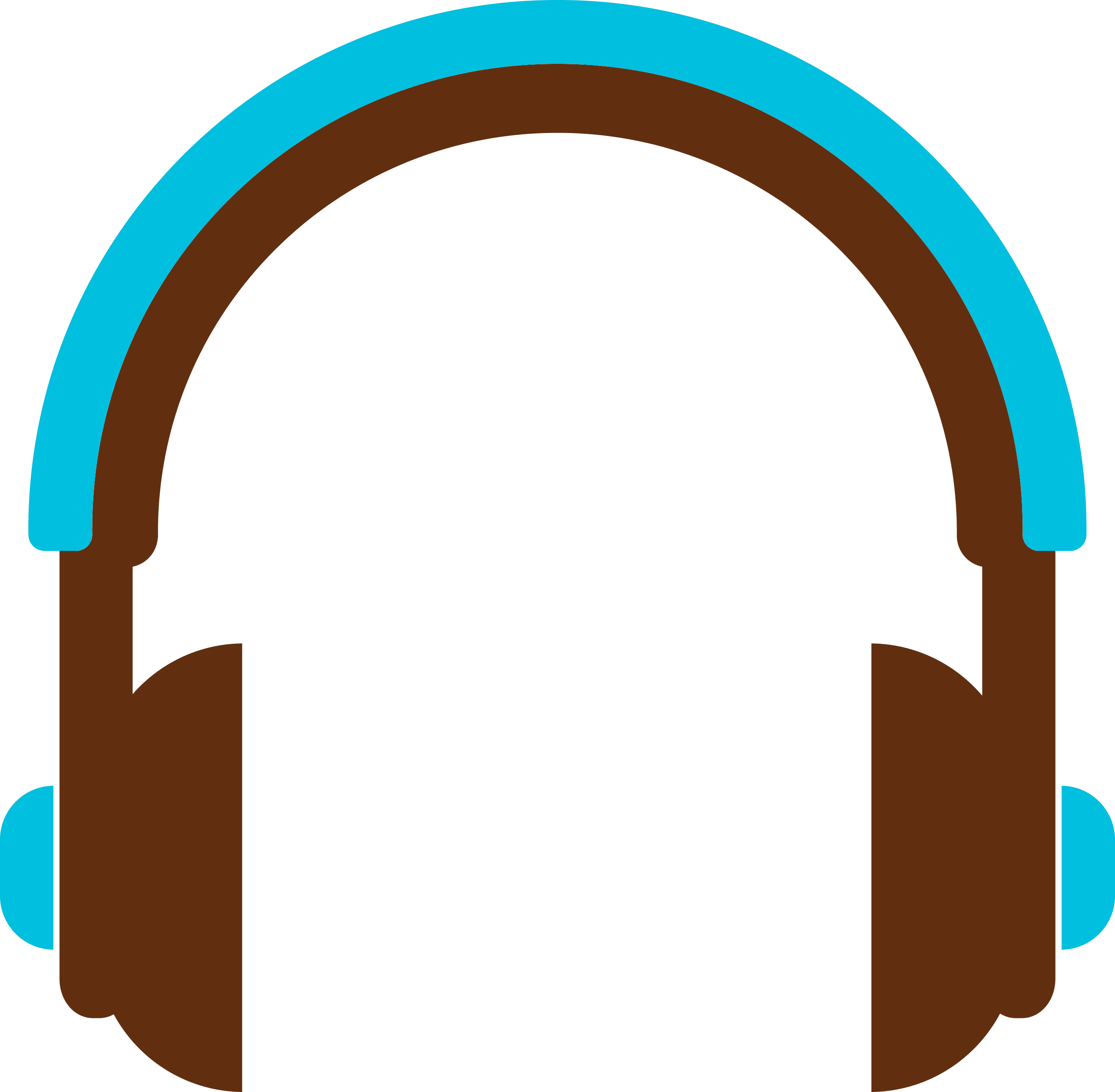 Listen and choose.
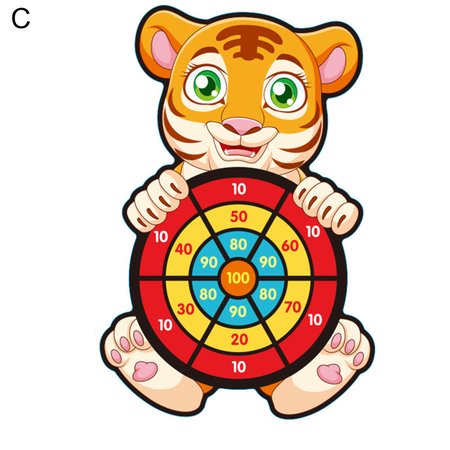 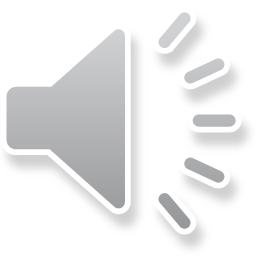 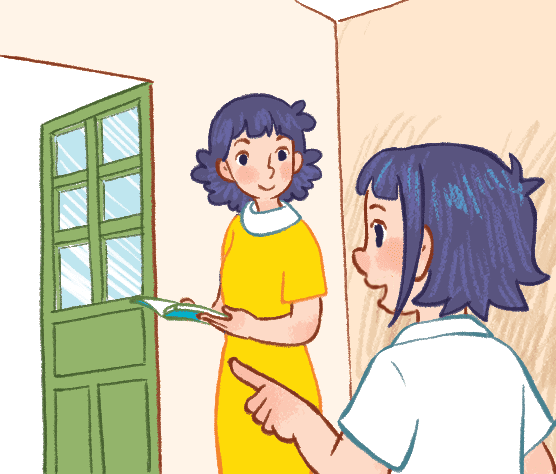 A. May I sit down?
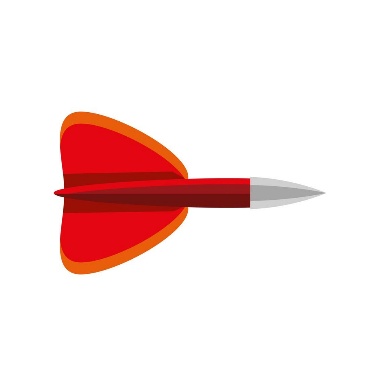 B. May I come in?
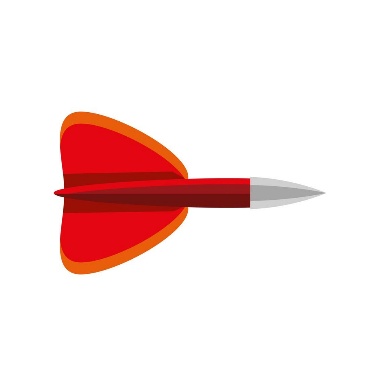 C. May I go out?
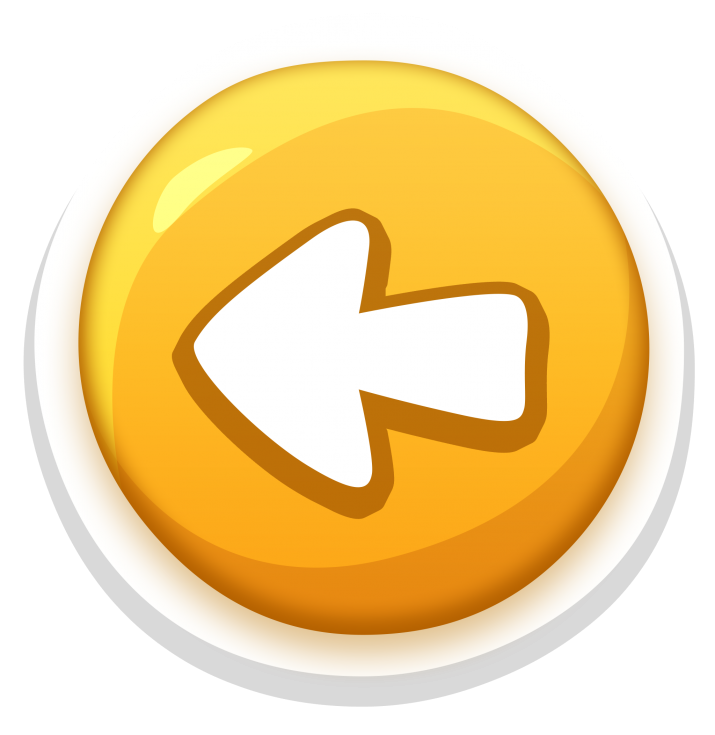 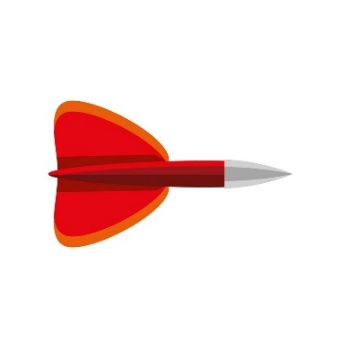 [Speaker Notes: Click the headphone to play the recording. 
Click each answer to check. 
Click the arrow to go back.]
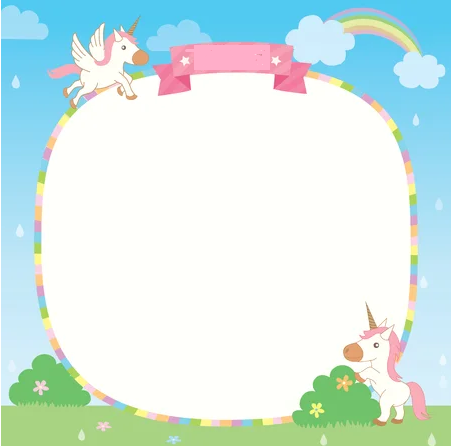 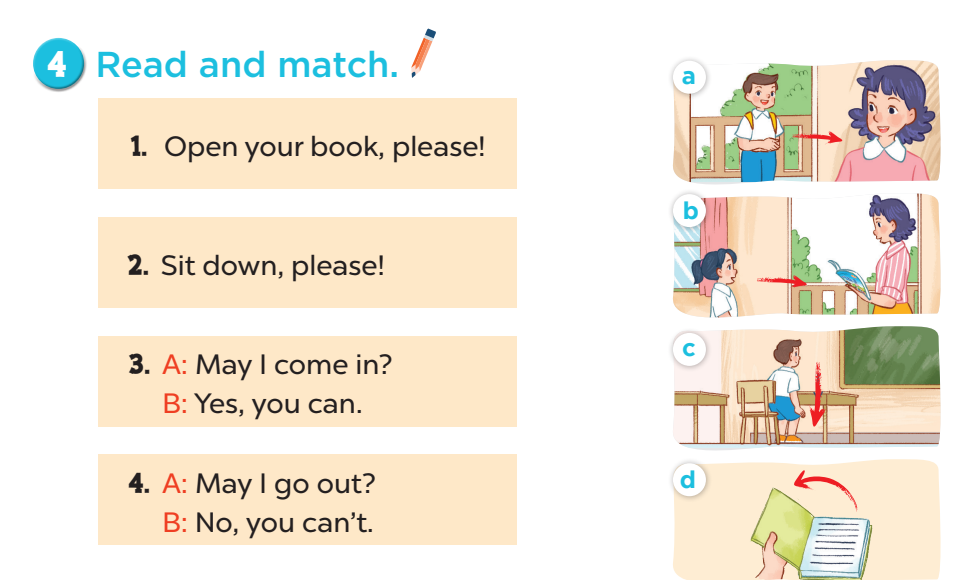 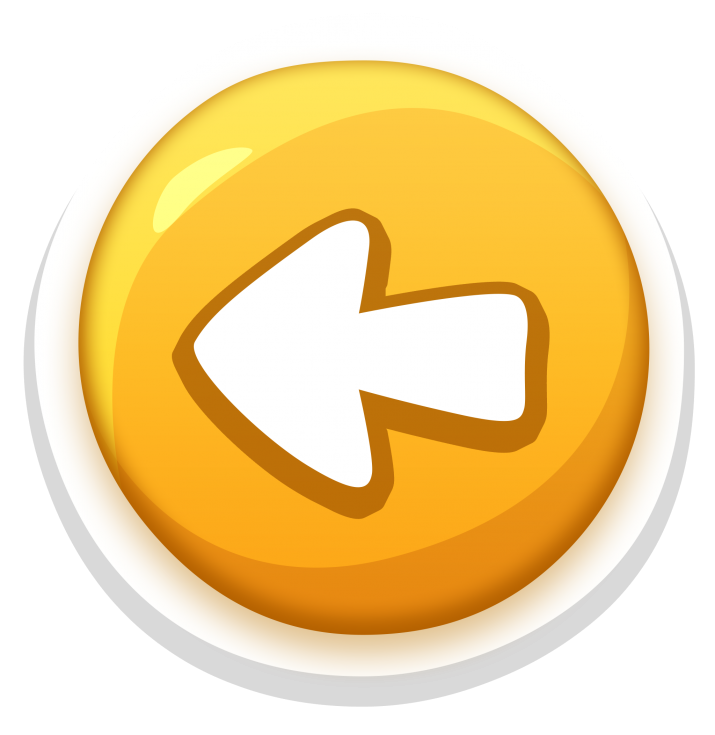 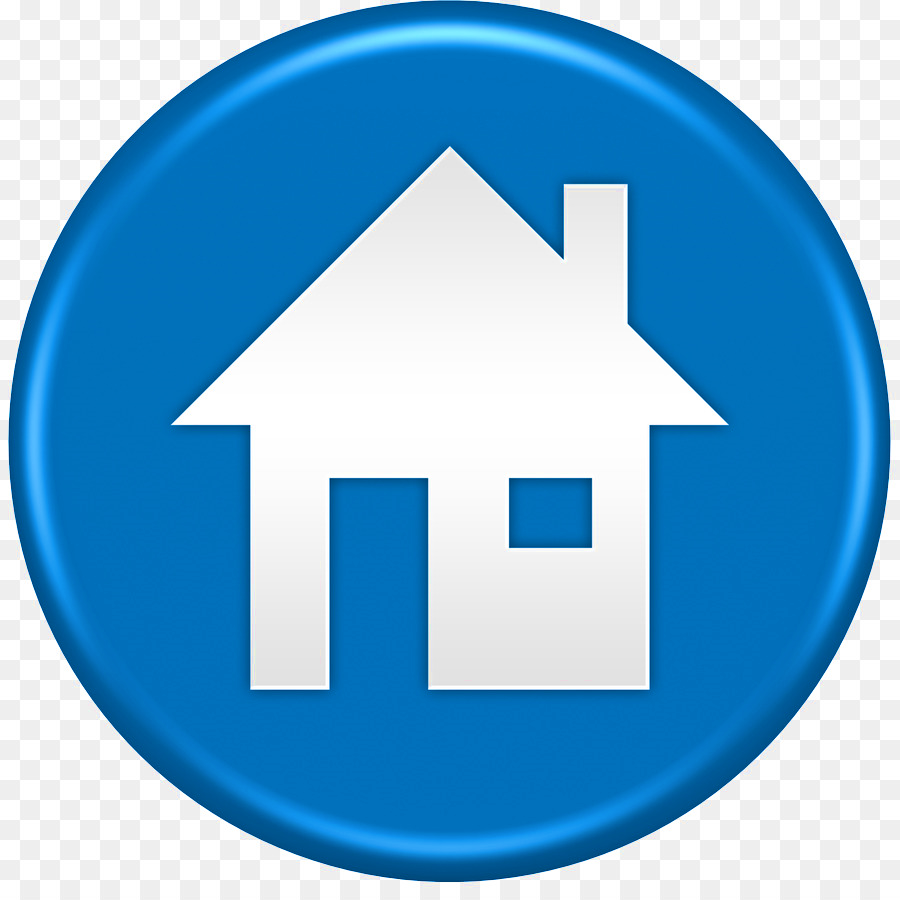 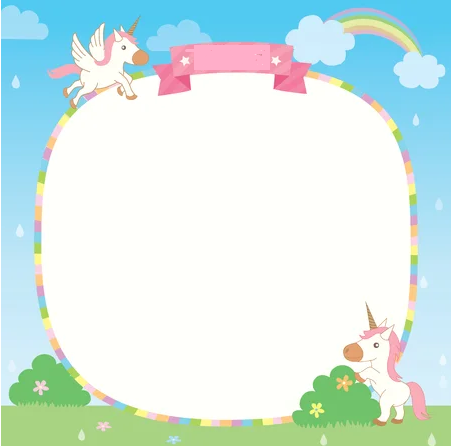 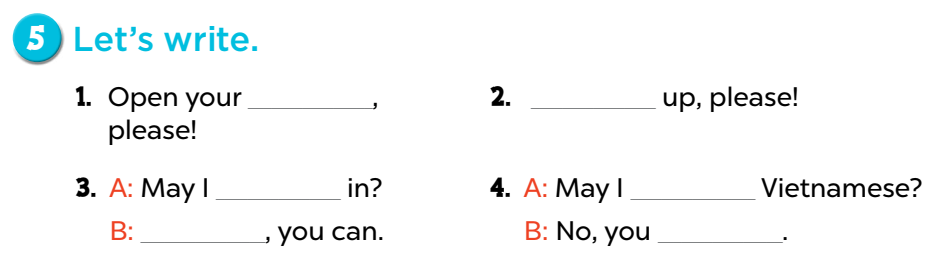 Stand
books
speak
come
can’t
Yes
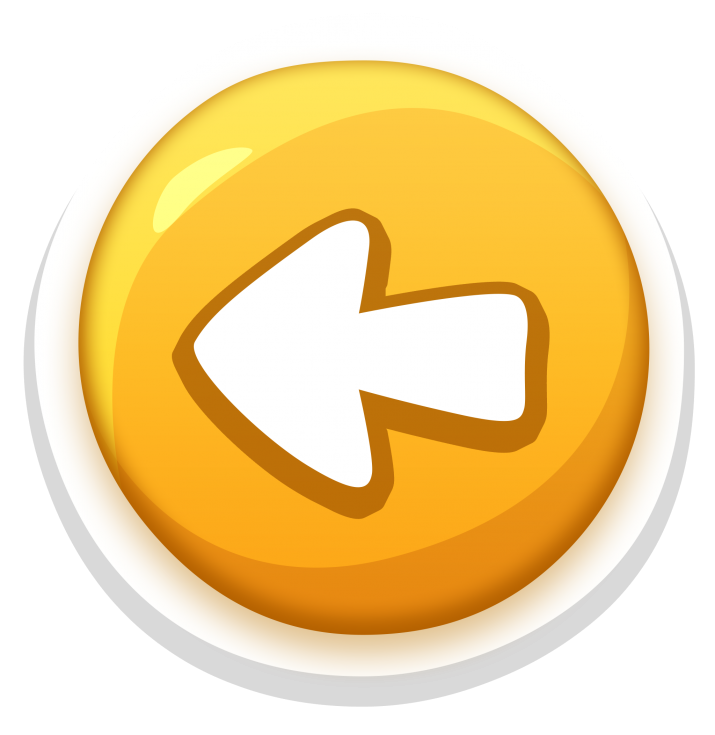 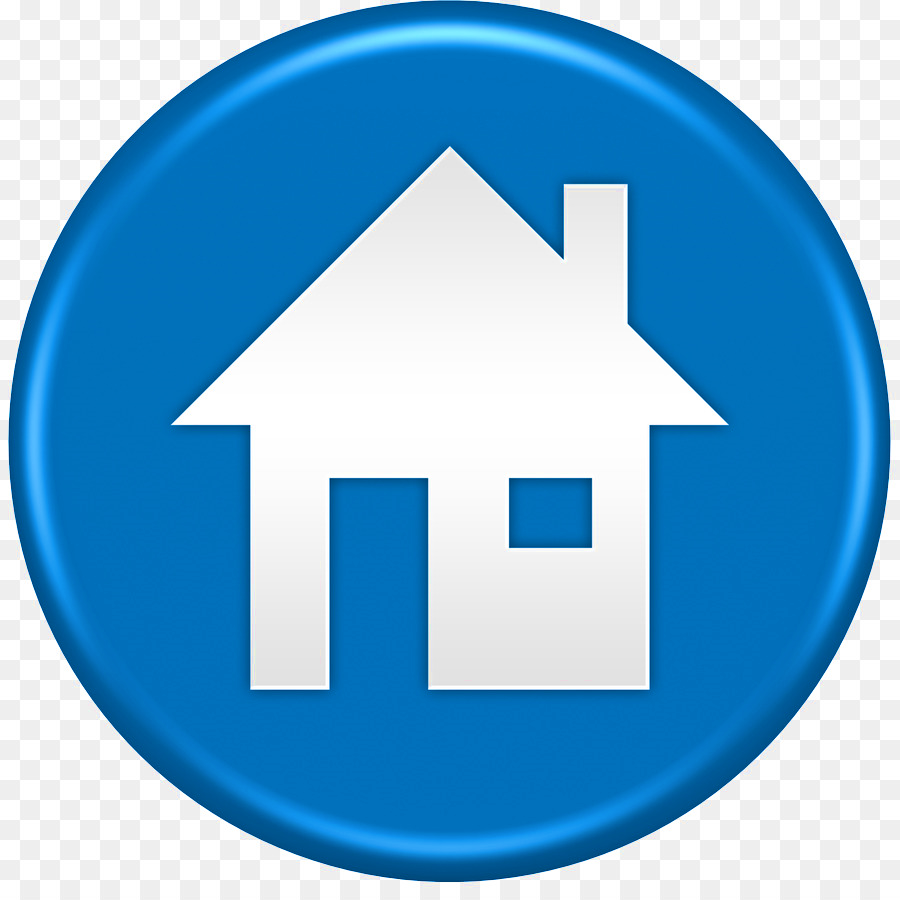 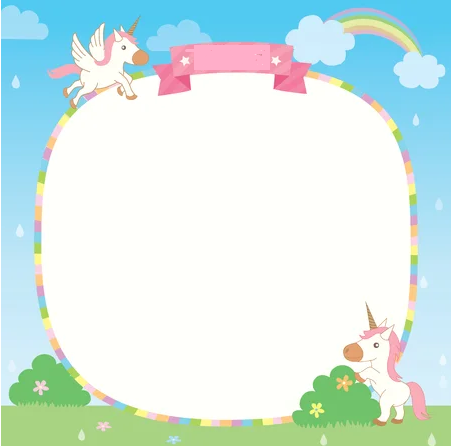 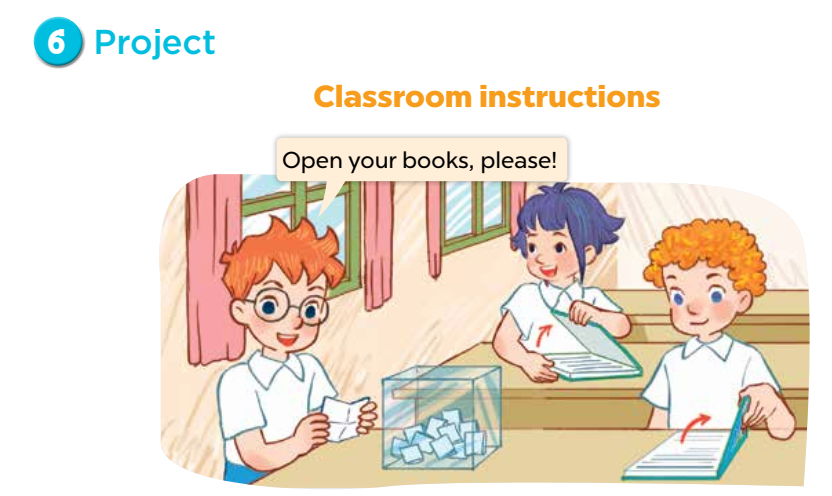 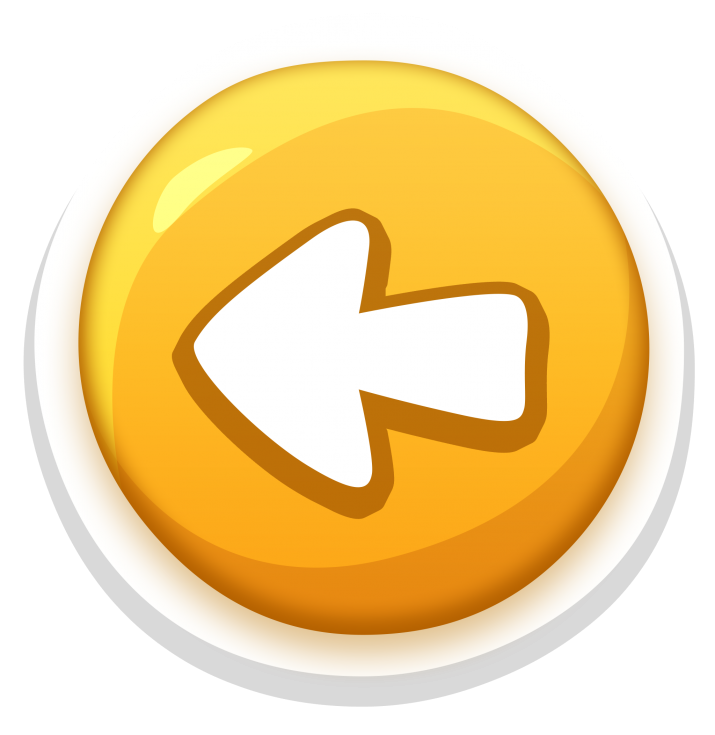 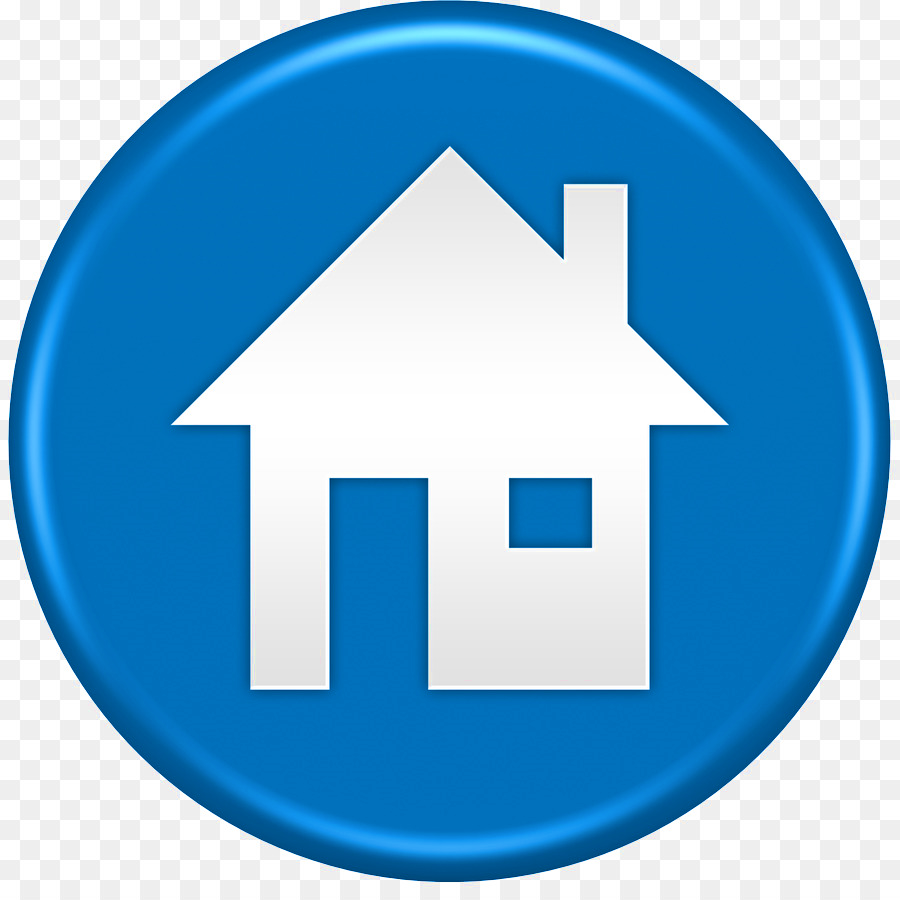 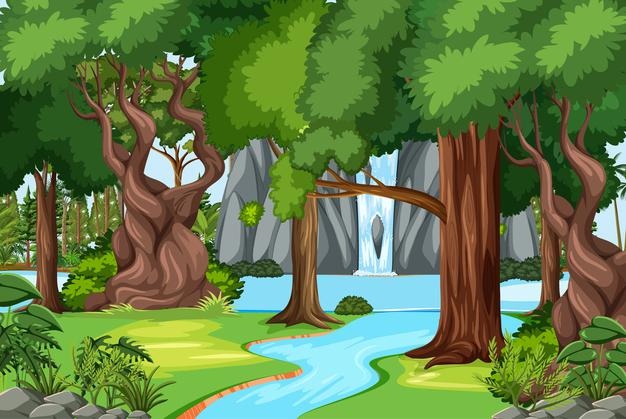 Let’s clean up!
Fun corner and 
wrap- up
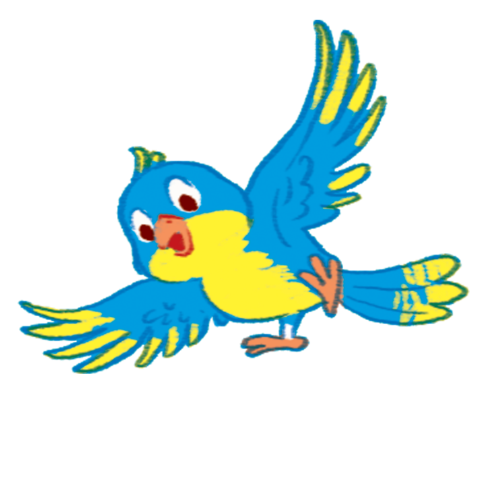 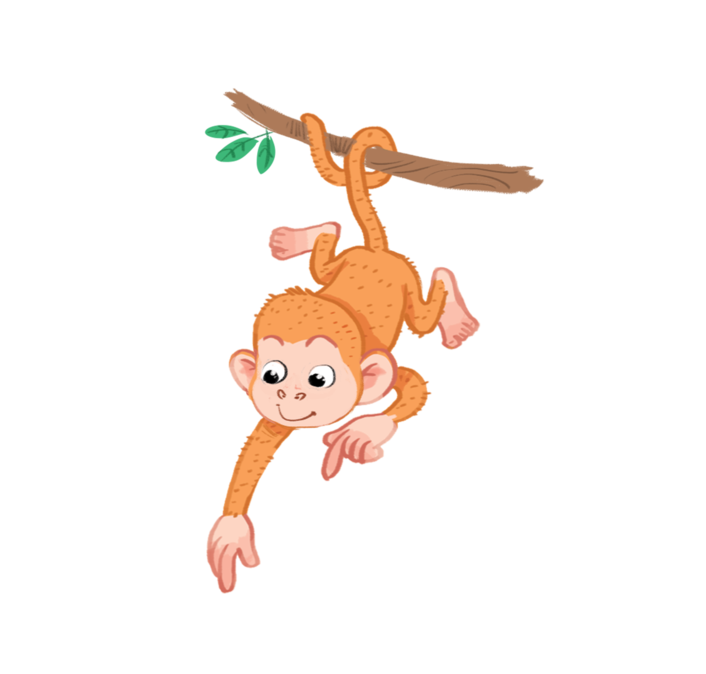 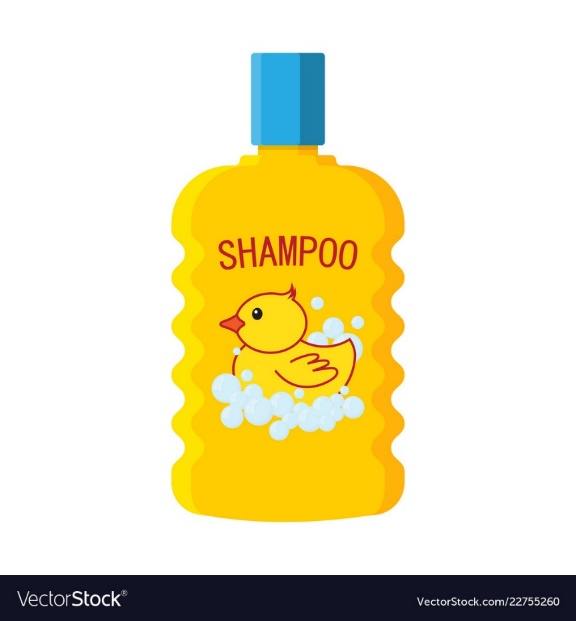 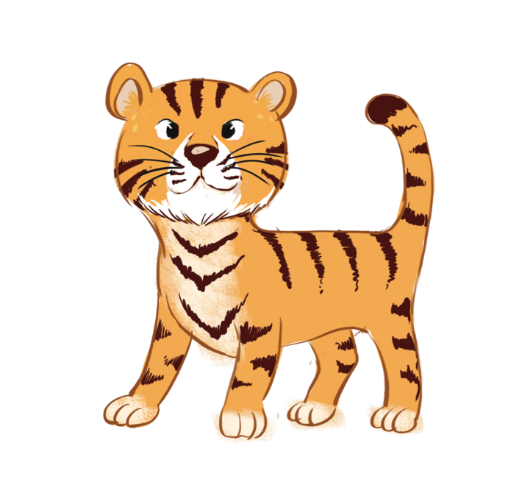 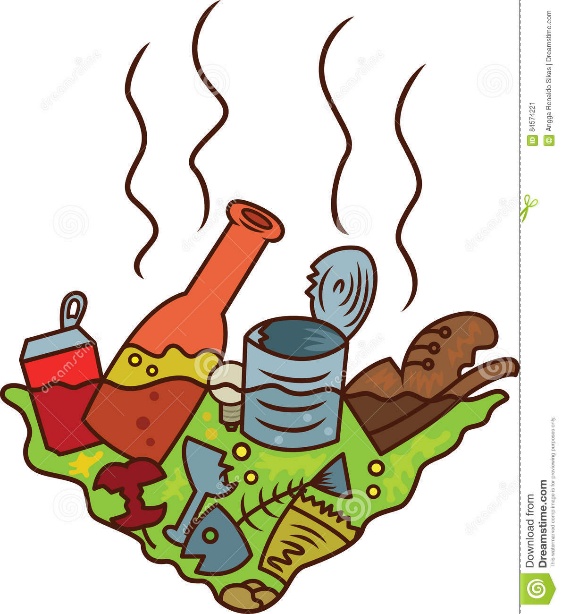 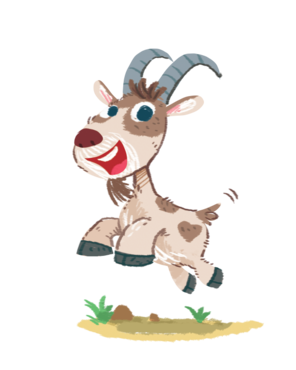 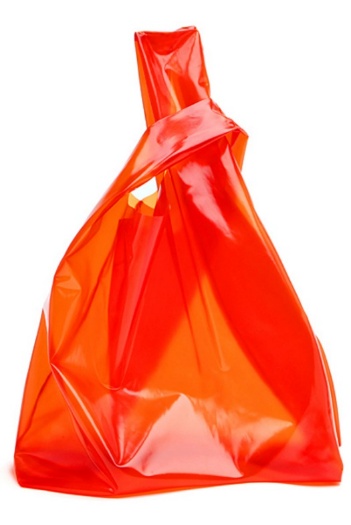 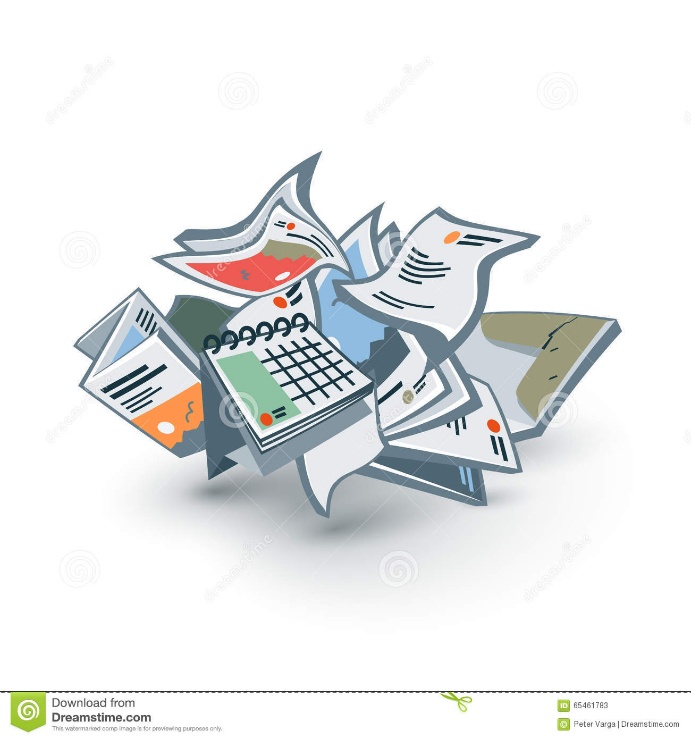 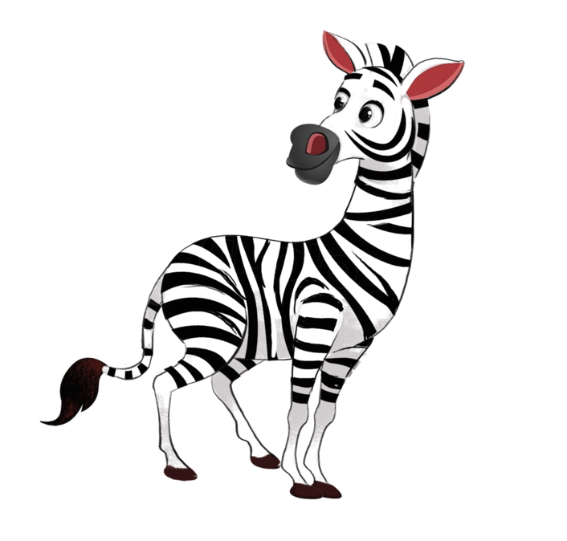 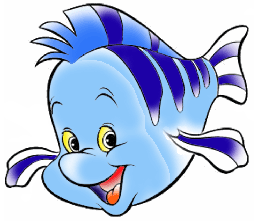 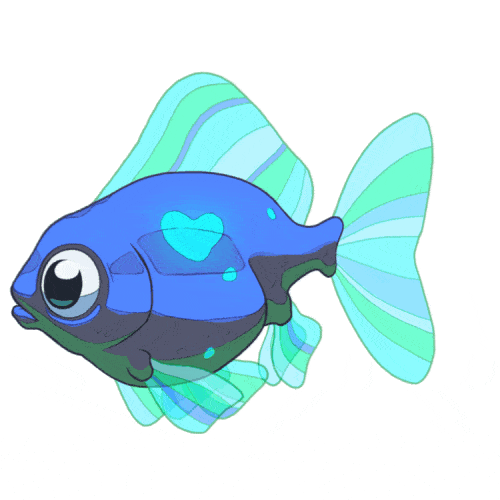 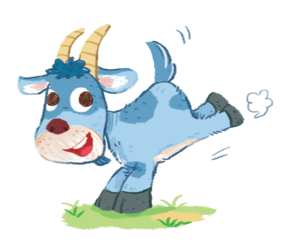 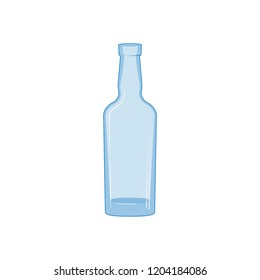 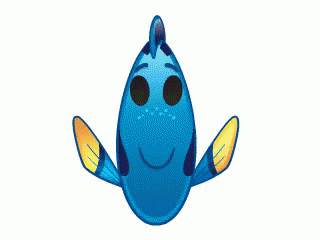 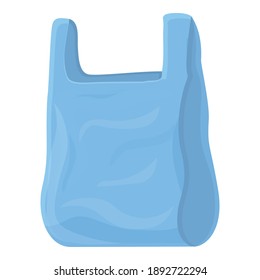 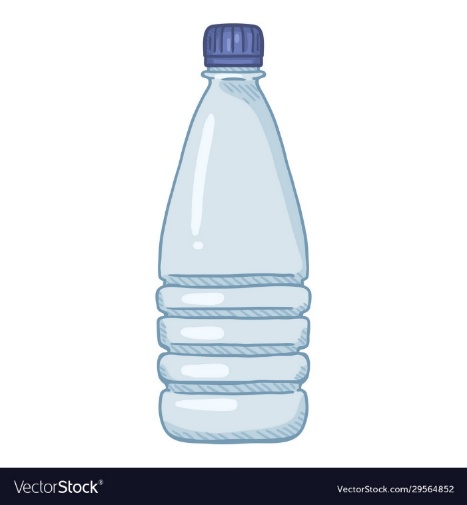 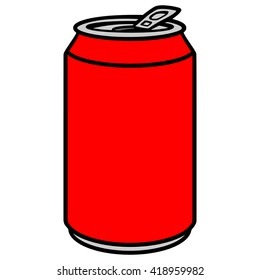 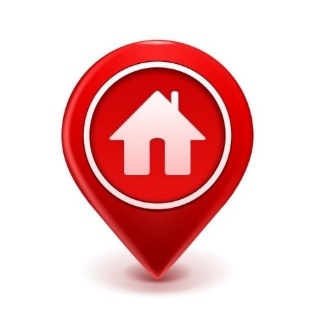 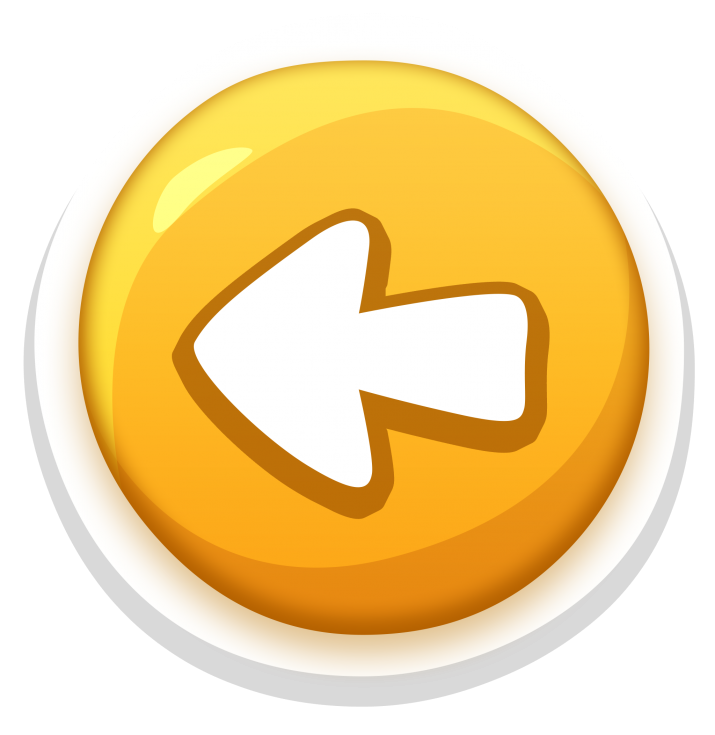 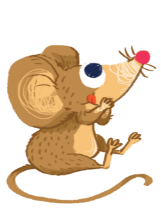 [Speaker Notes: - Divide the class into 2 teams.
- Each team chooses one rubbish thing to go to the question.
- Have pupils look, read and choose the right word/phrase to complete the sentence.
- Back to the menu for another question.
- The team who cleans the environment better is the winner.]
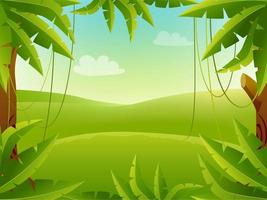 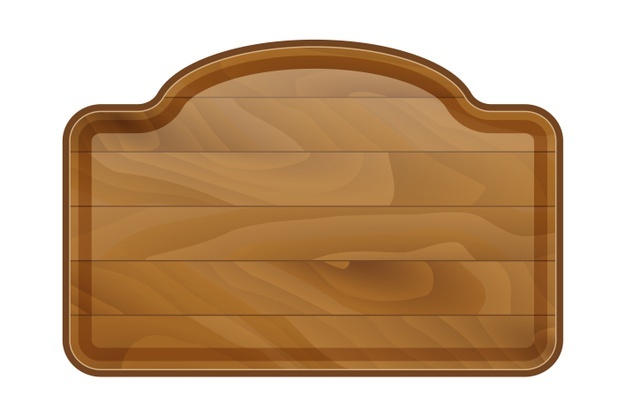 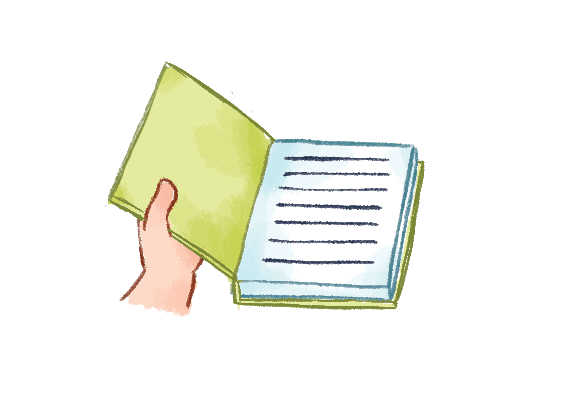 Open your ____________, please!
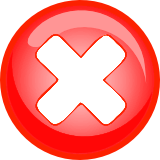 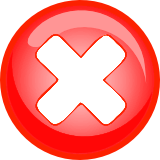 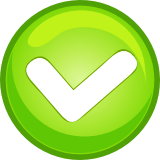 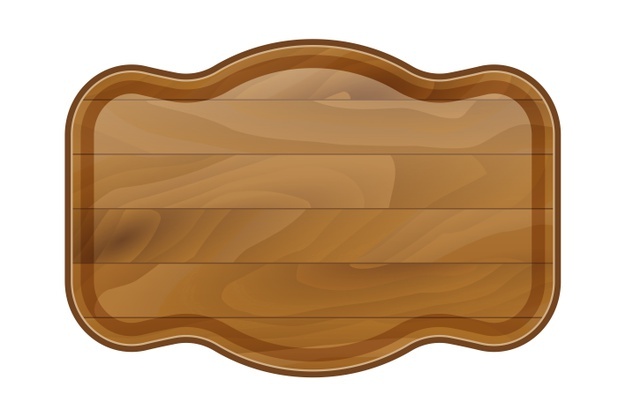 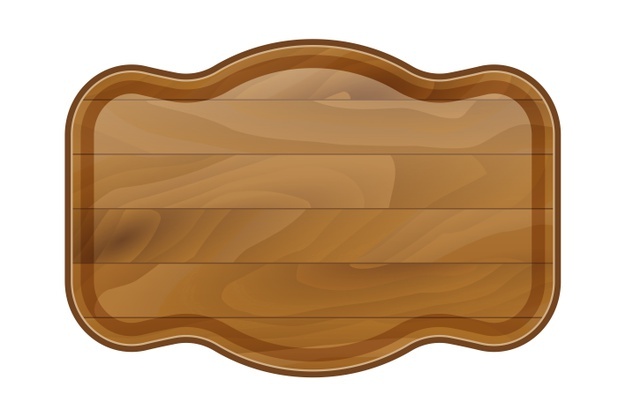 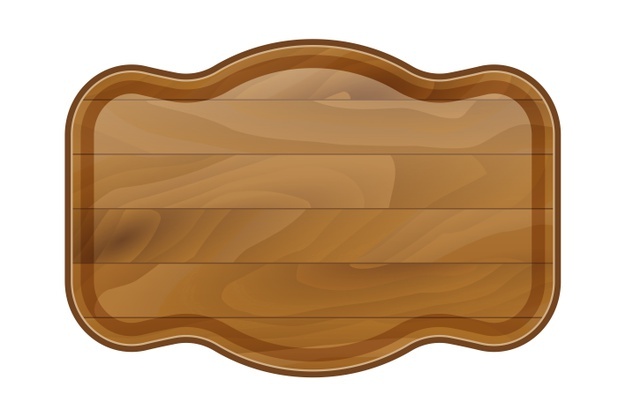 A. book
B. pen
C. desk
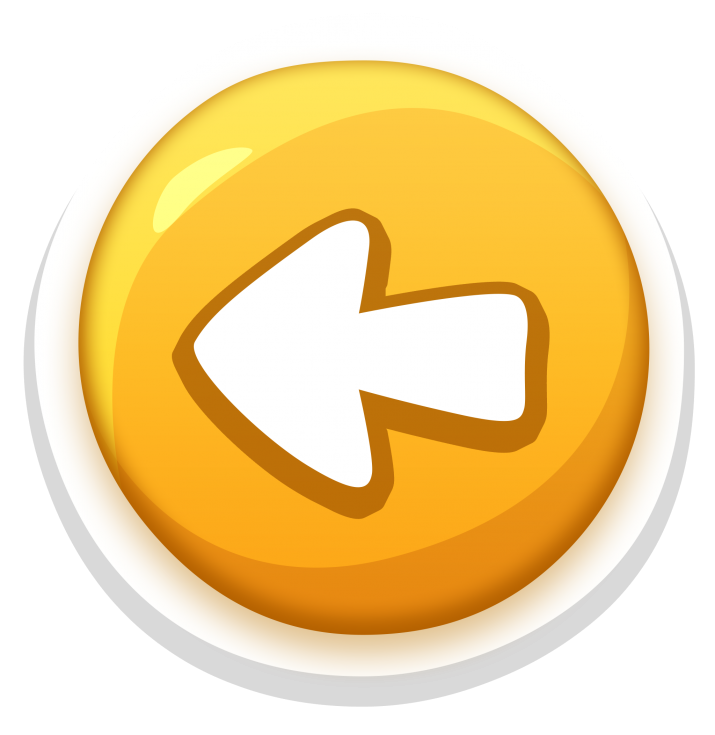 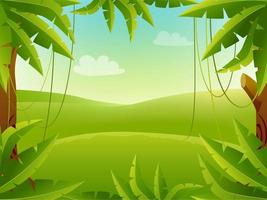 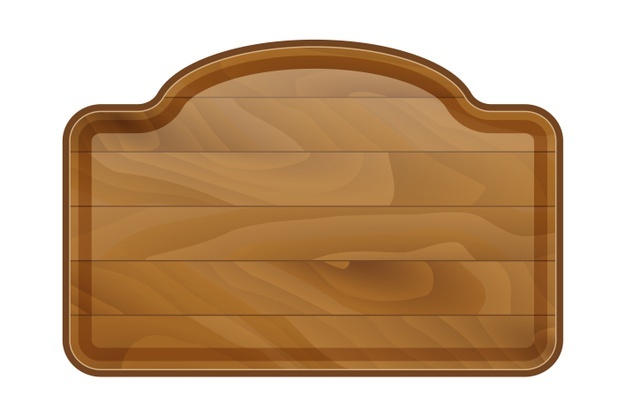 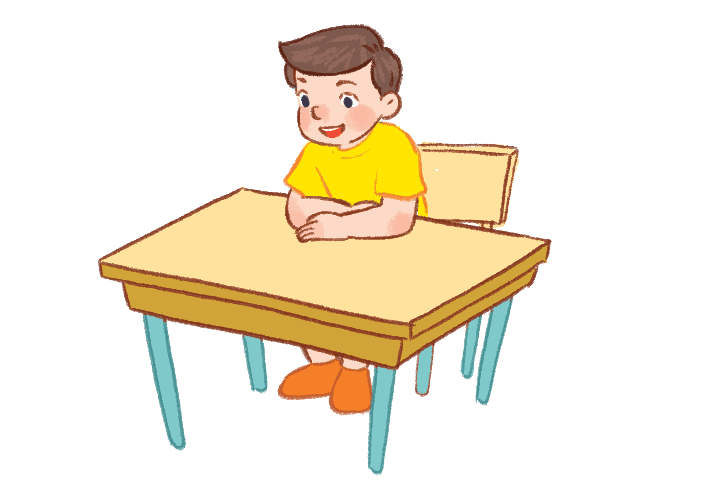 ________________ up, please!
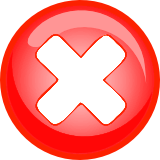 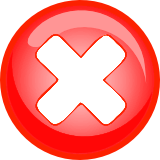 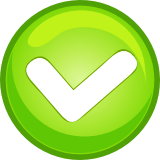 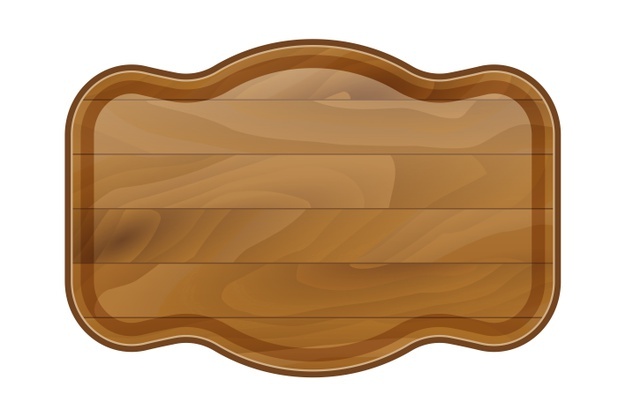 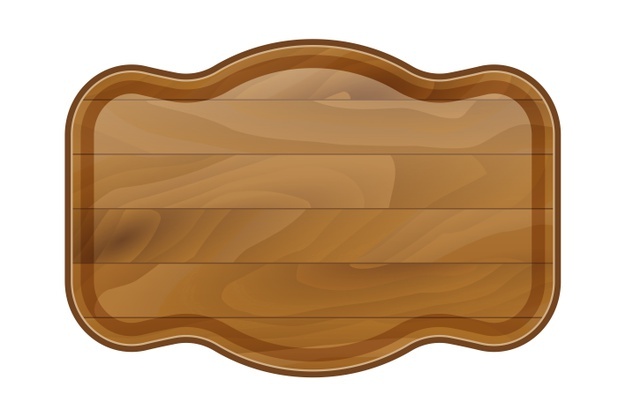 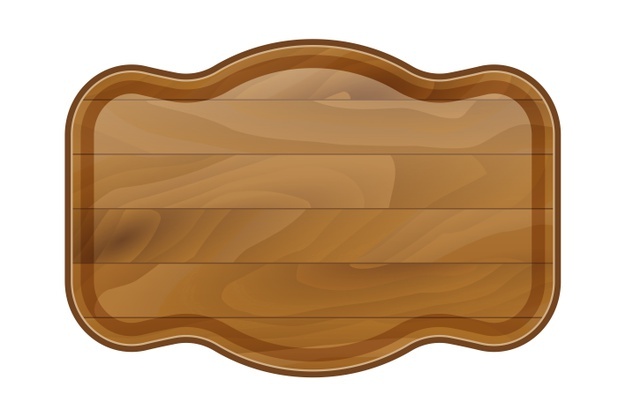 C. Stand
B. Sit
A. Read
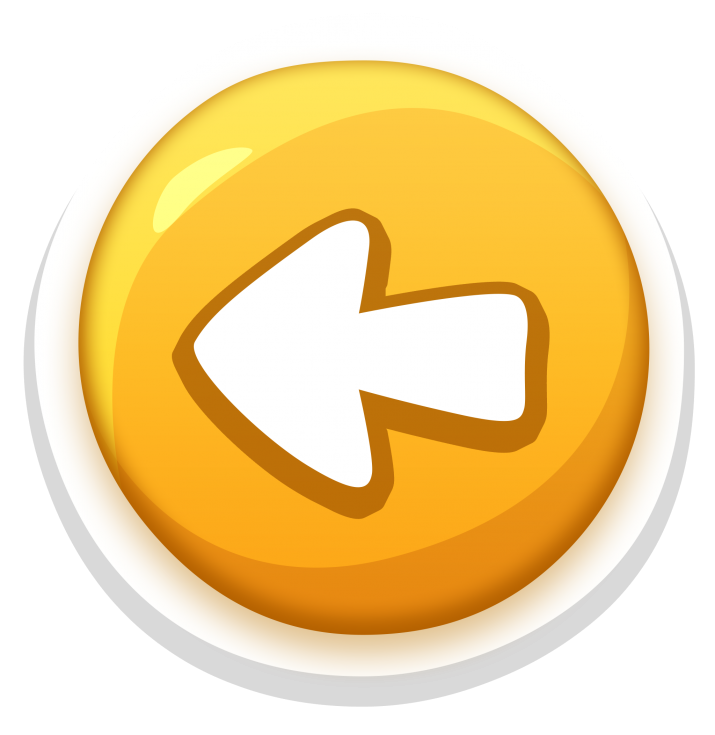 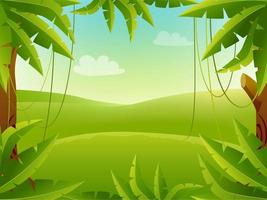 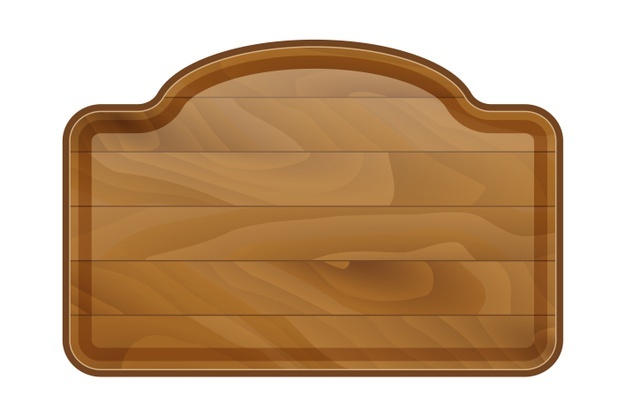 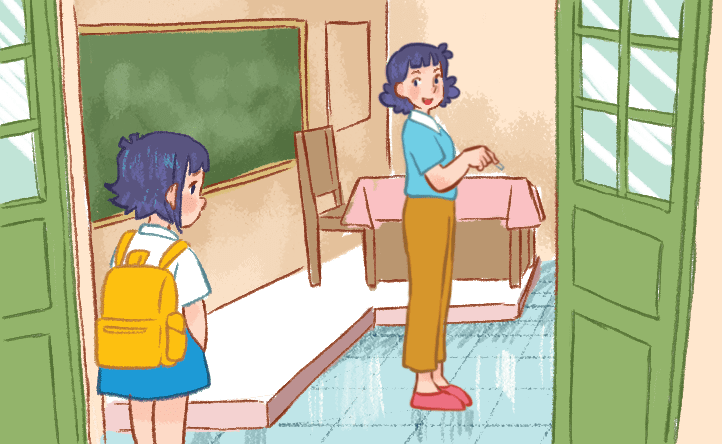 May I ________________ in?
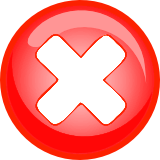 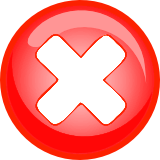 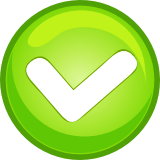 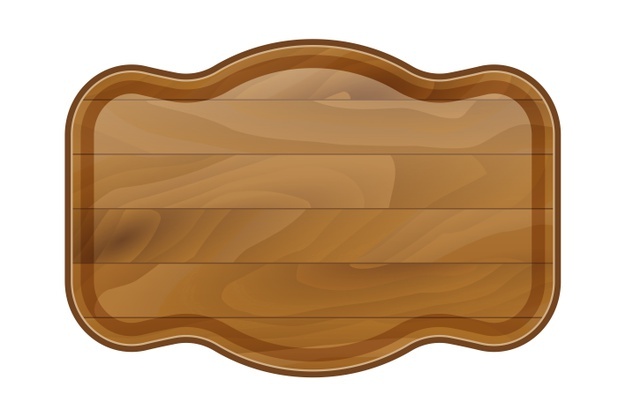 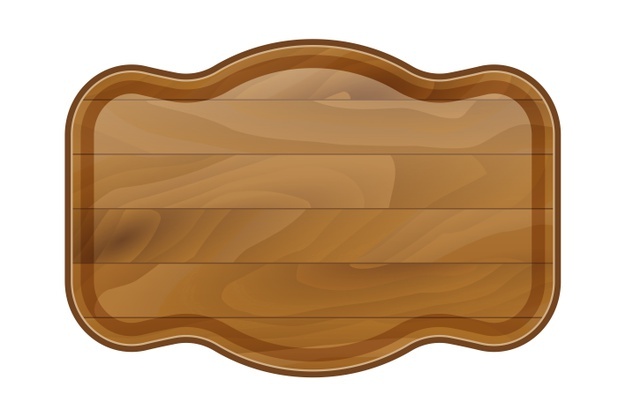 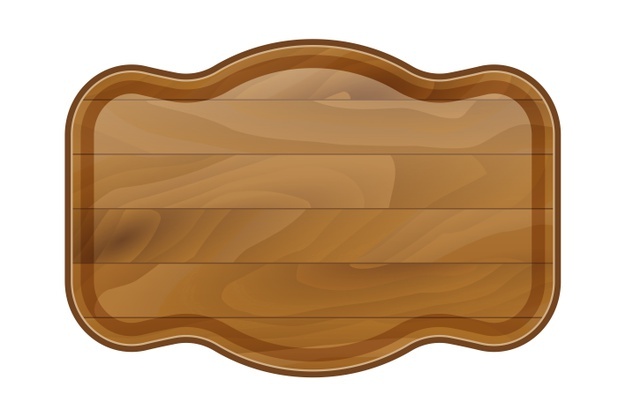 B. come
A. go
C. study
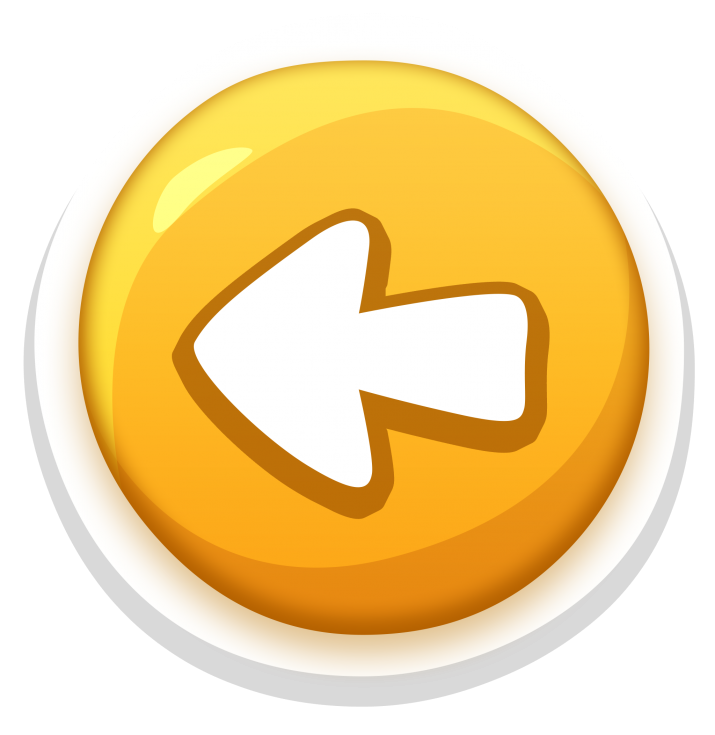 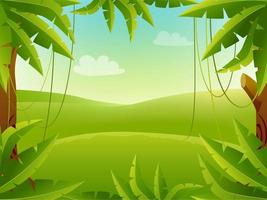 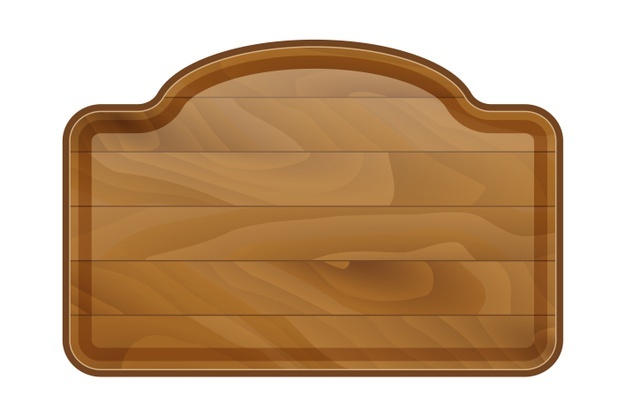 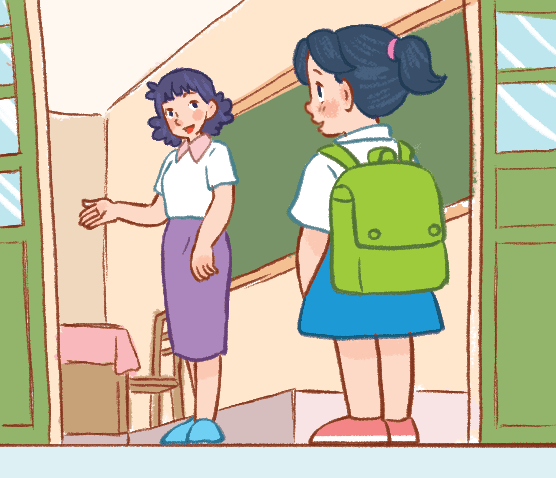 May I come in?
________, you ____.
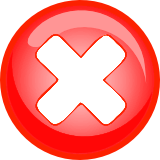 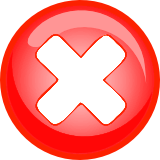 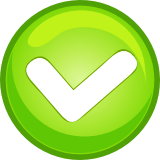 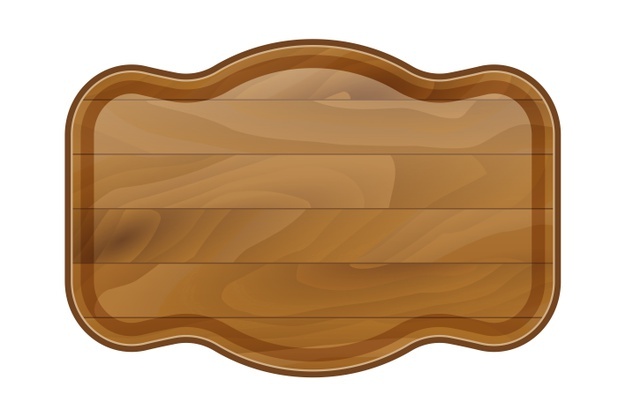 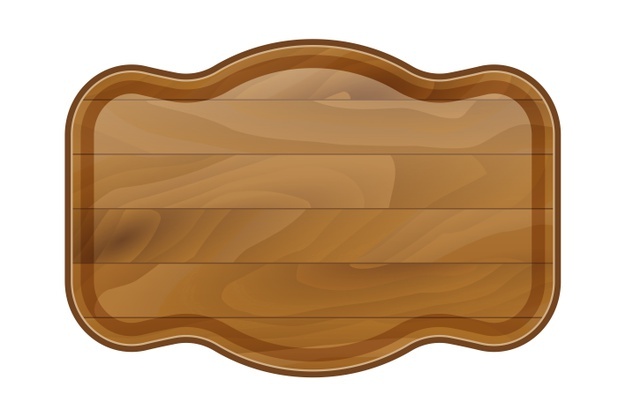 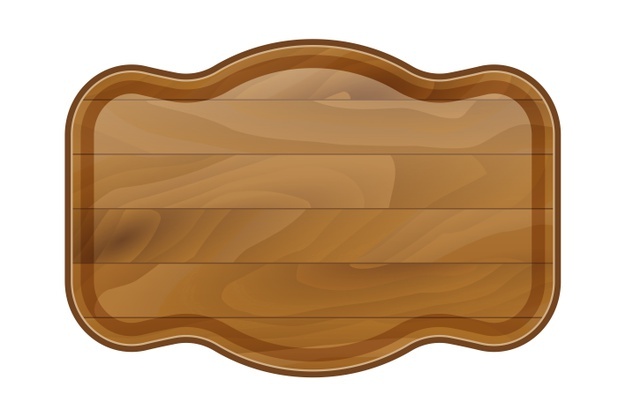 C. Yes, ___ can.
B. Yes, ___can’t
A. Yes, ___ can.
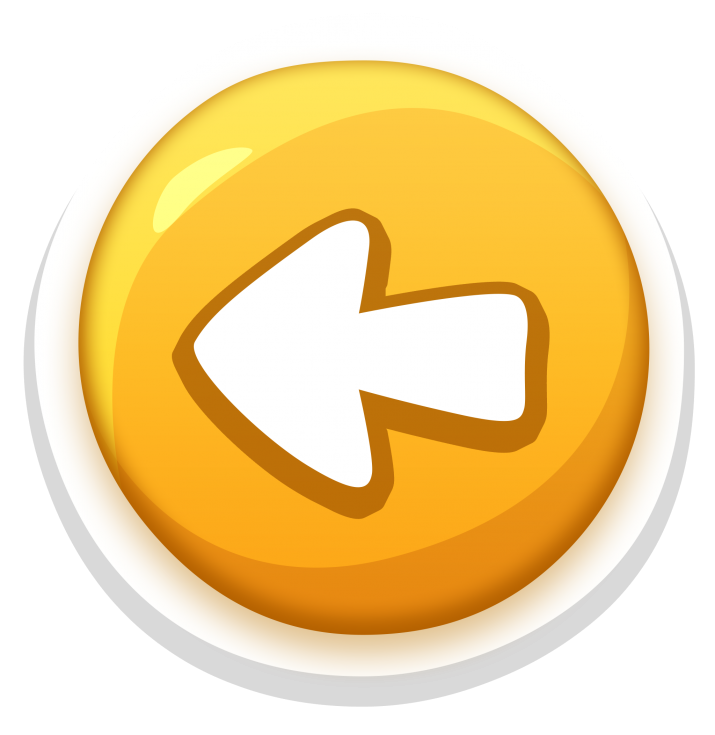 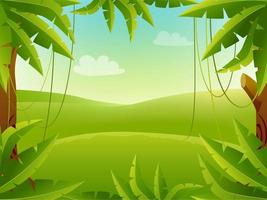 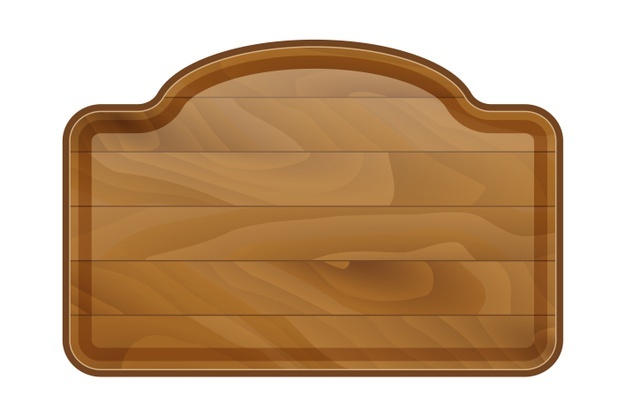 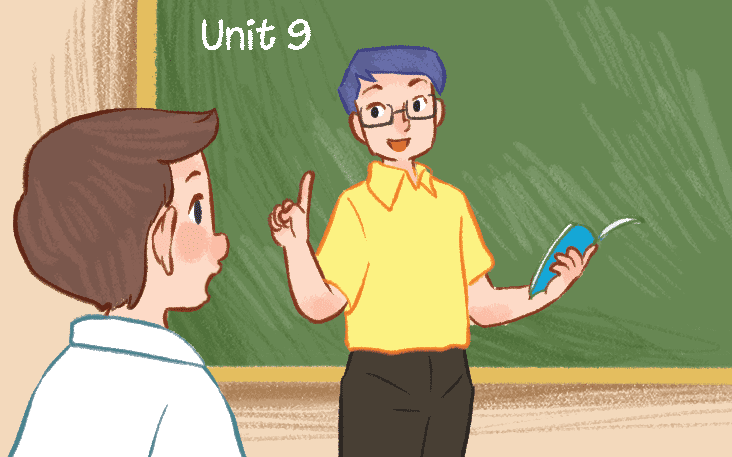 May I ___________ Vietnamese?
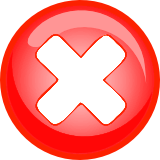 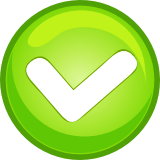 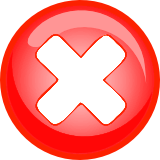 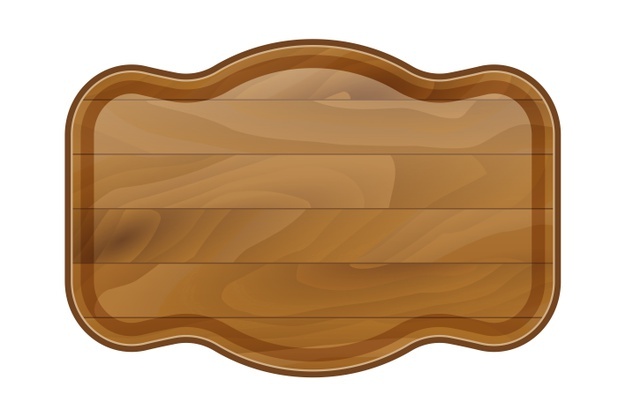 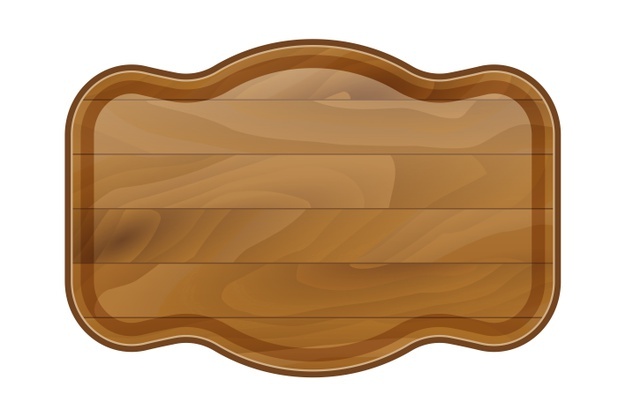 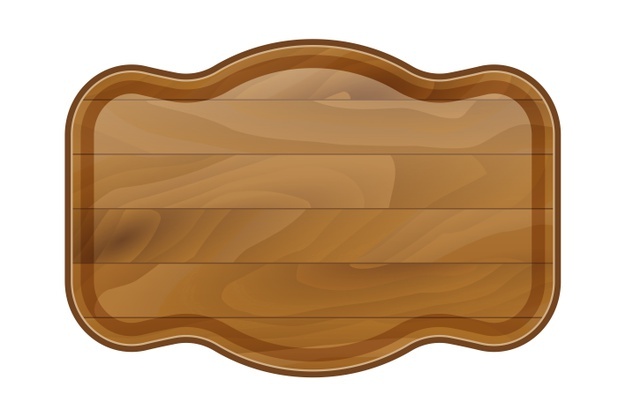 A. say
B. speak
C. stand
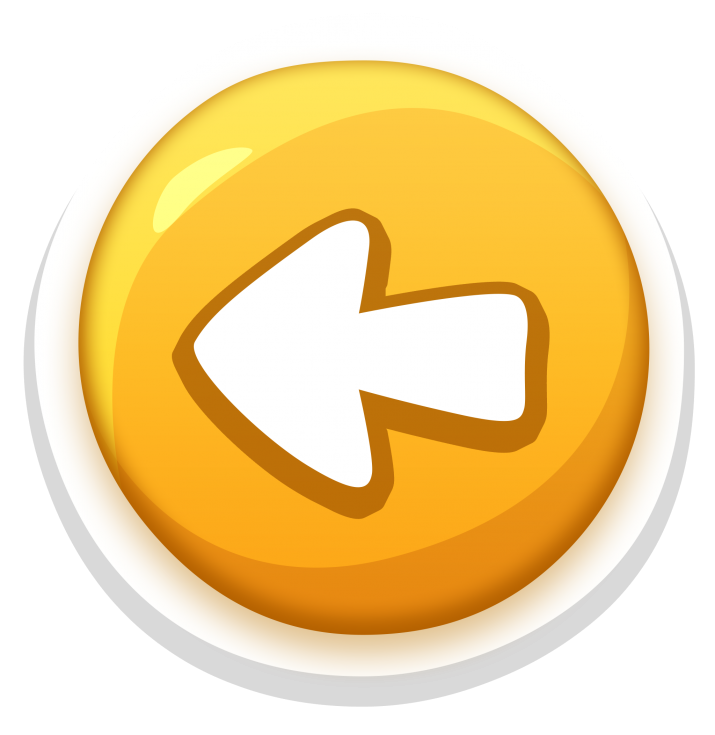 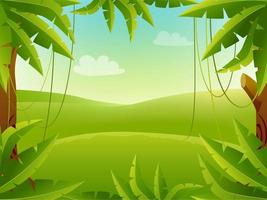 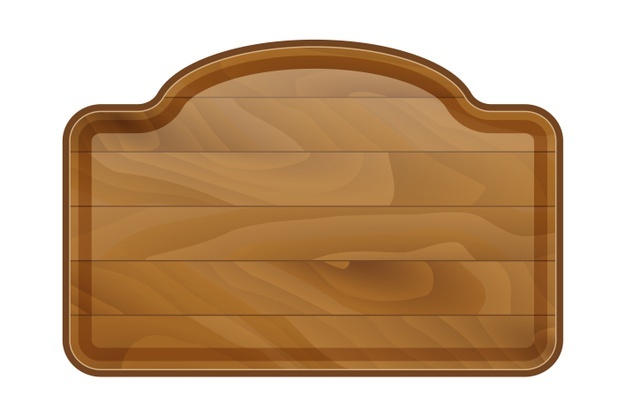 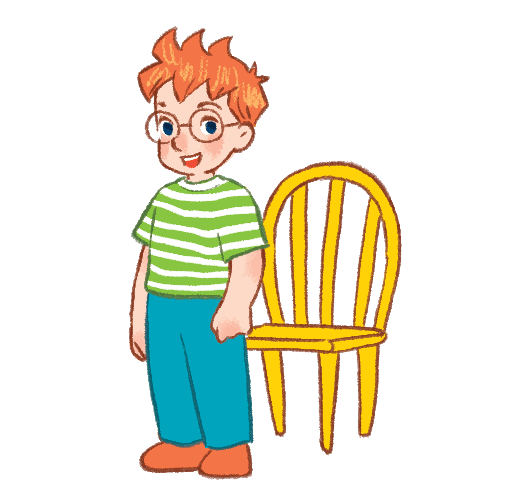 May I sit down?
______, you ________________.
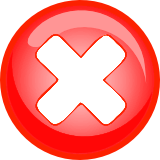 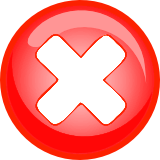 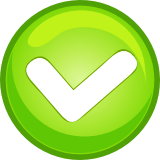 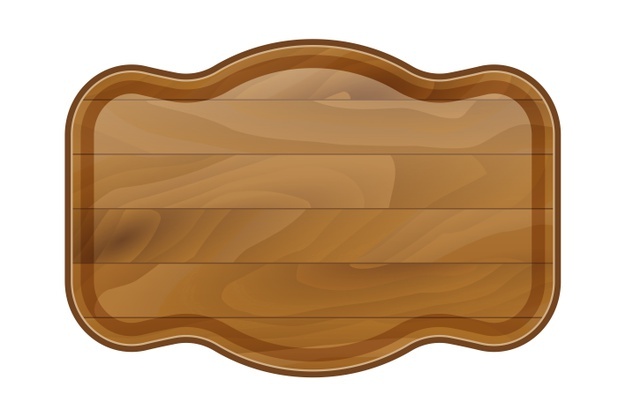 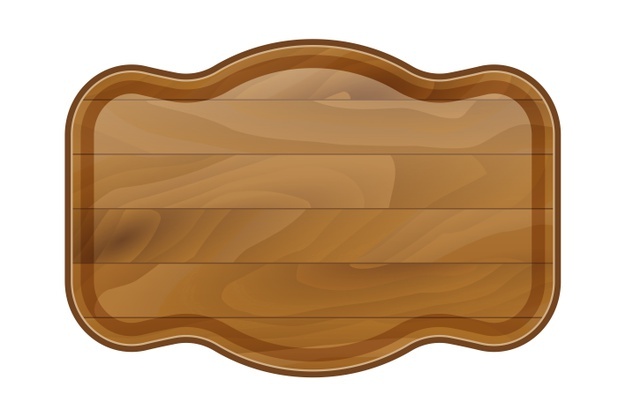 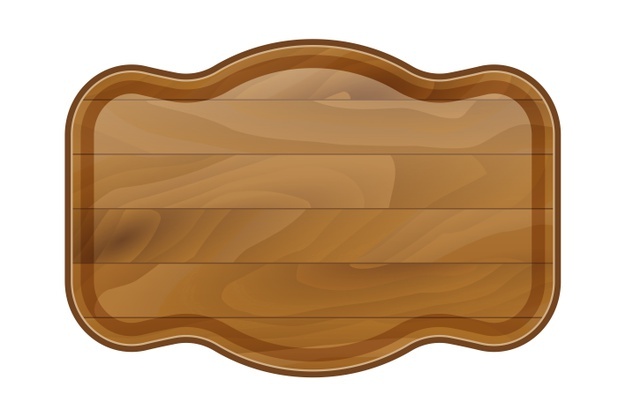 B. No, ____can
A. Yes, ____can  not
C. No, ____can’t
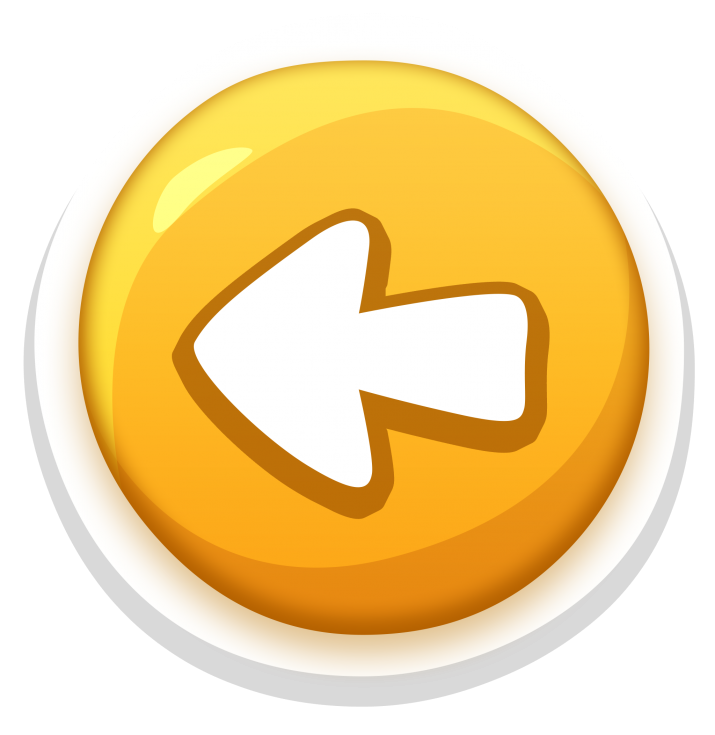 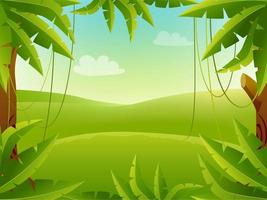 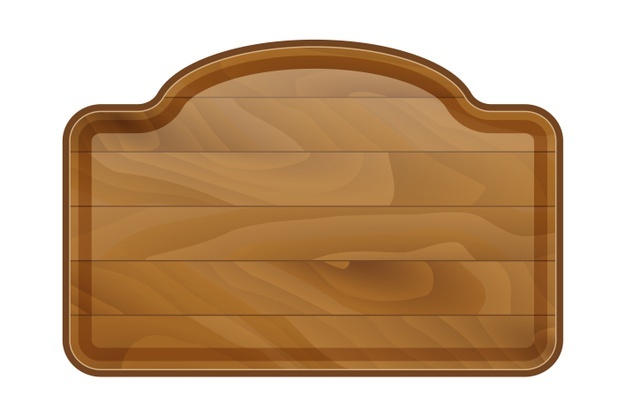 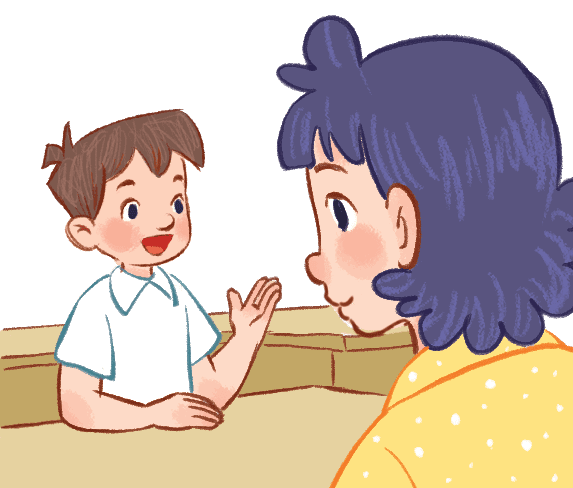 May I __________?
Yes, you can.
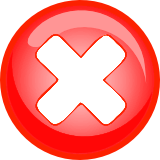 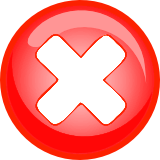 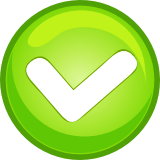 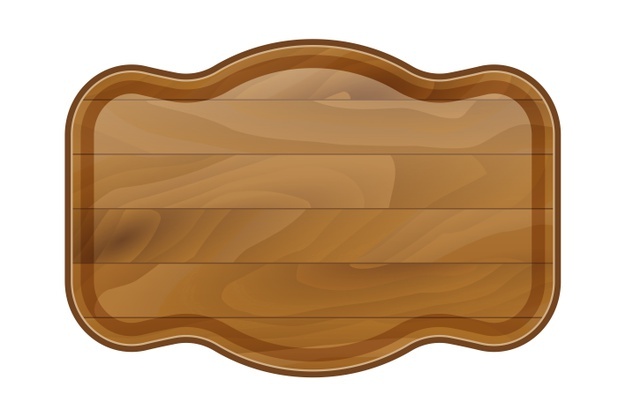 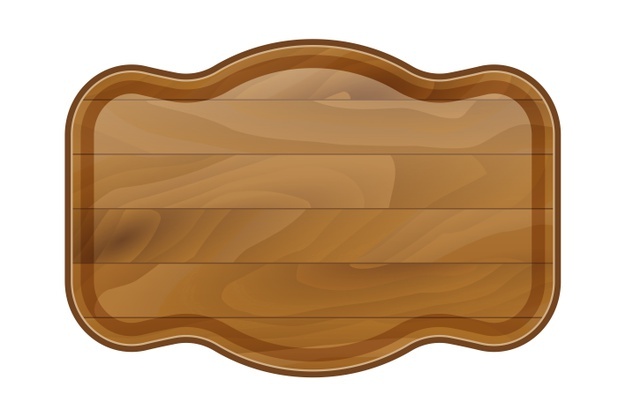 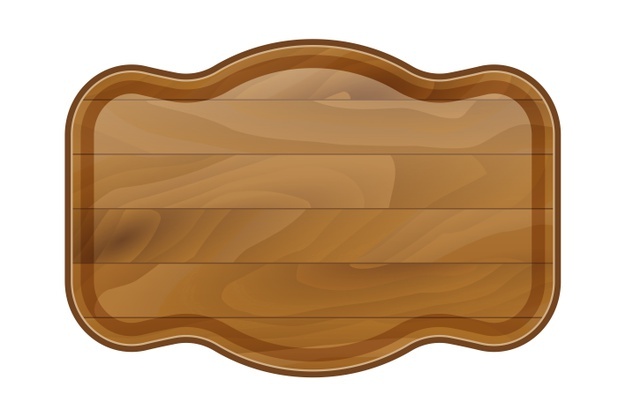 B. speak English
A. come in
C. sit down
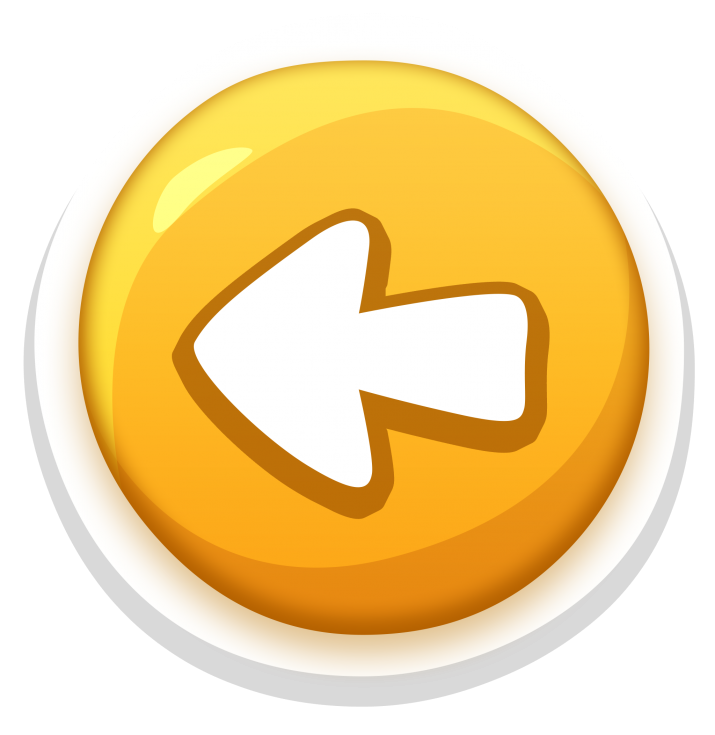 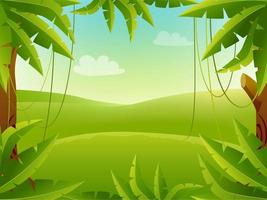 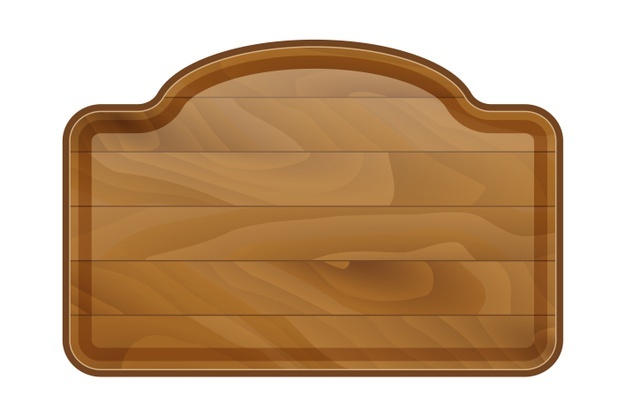 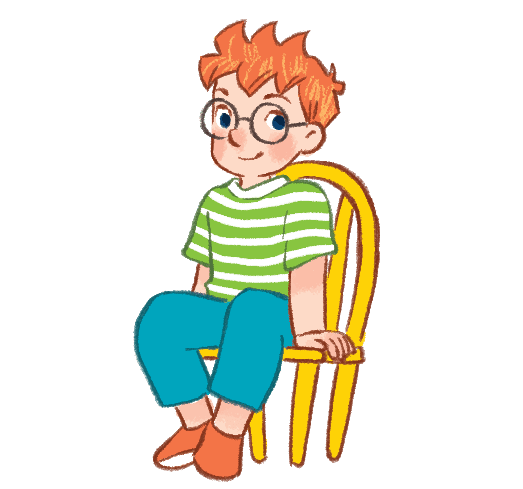 May I____________?
Yes, you can.
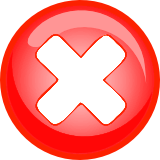 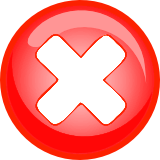 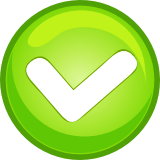 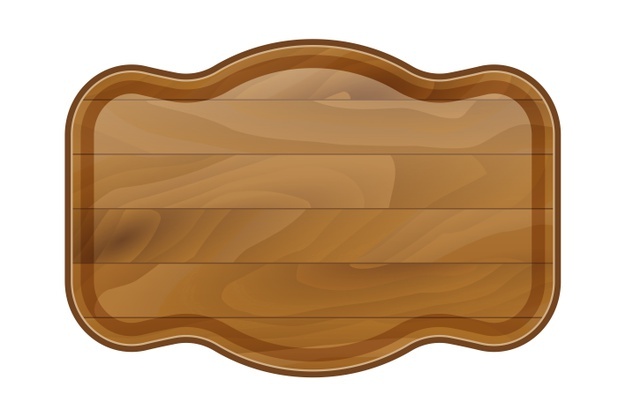 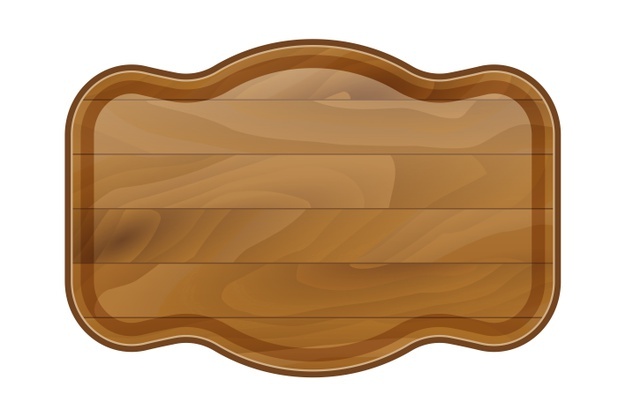 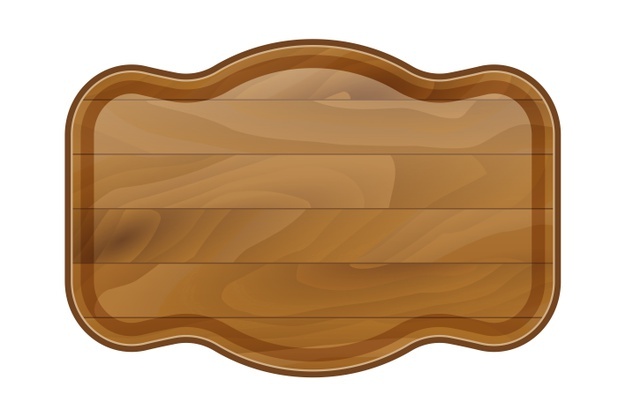 A. stand up
B. sit down
C. study
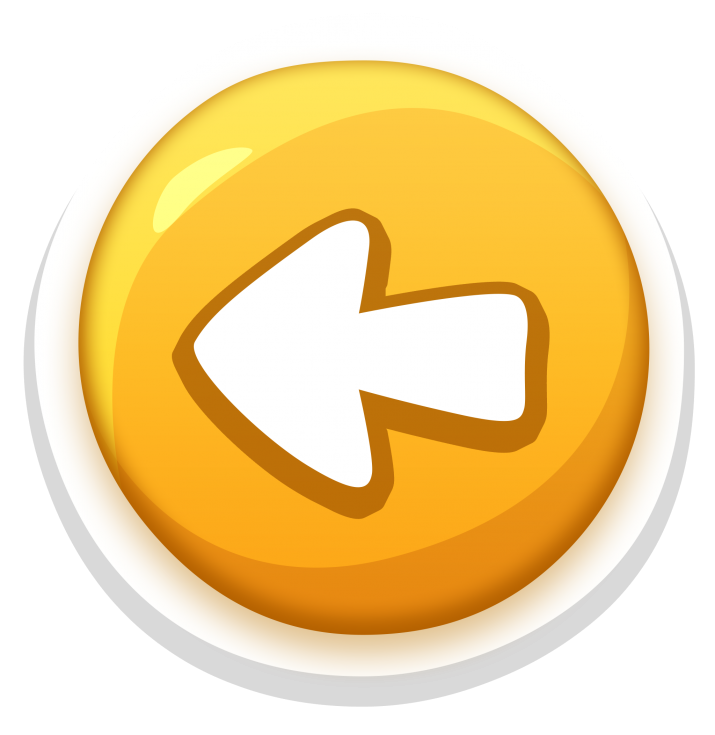